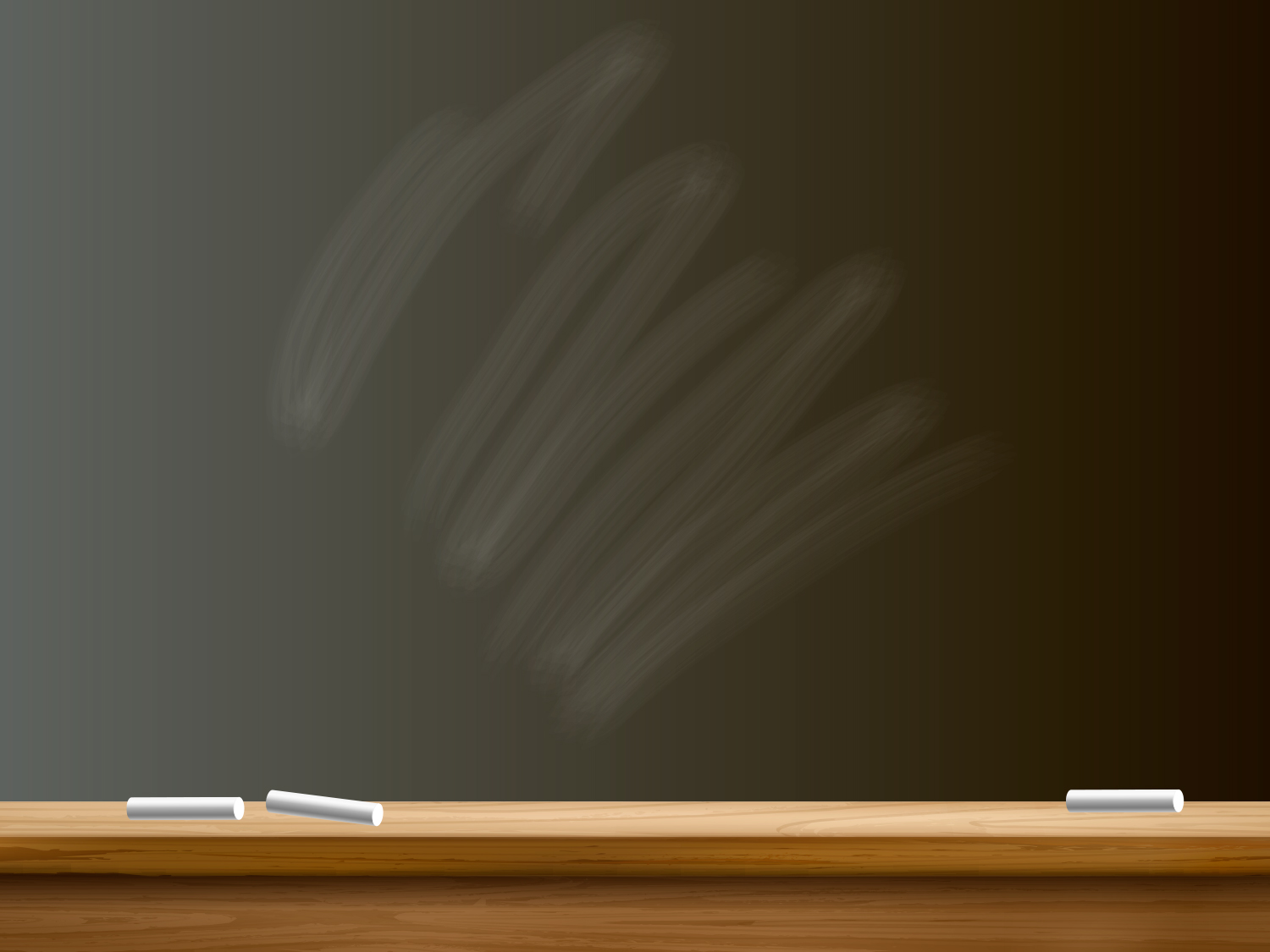 Млекопитающие. Общая характеристика.Происхождение и многообразие
Определите ТИП и ПОДТИП данного животного
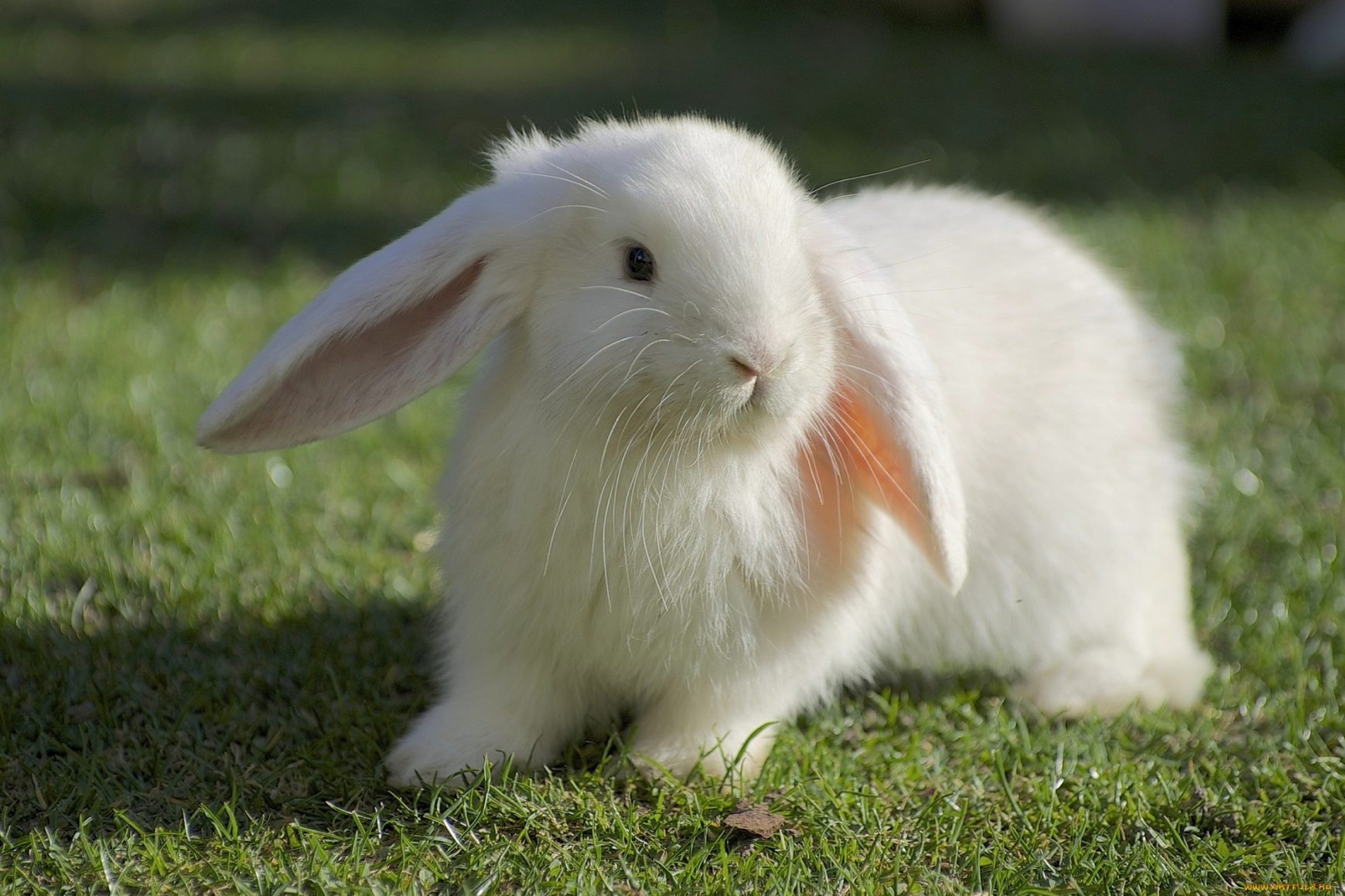 Определите предполагаемый КЛАСС данного животного
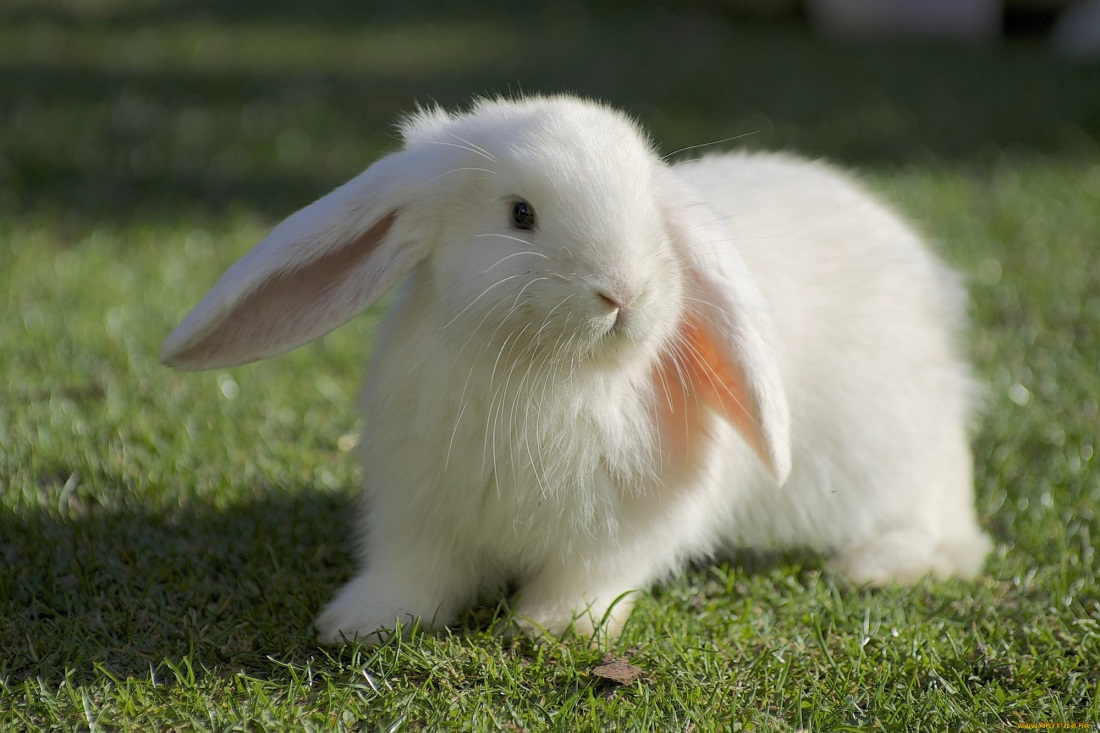 Рыбы
Земноводные
Пресмыкающиеся
Птицы
Млекопитающие
Найдите однокоренное слово слову «млекопитающие»
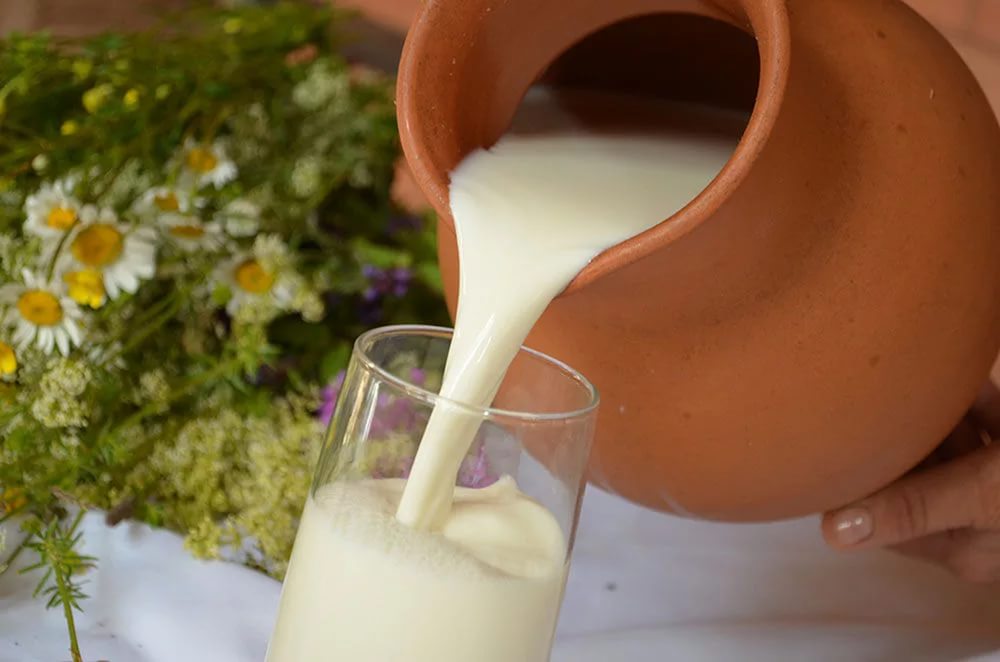 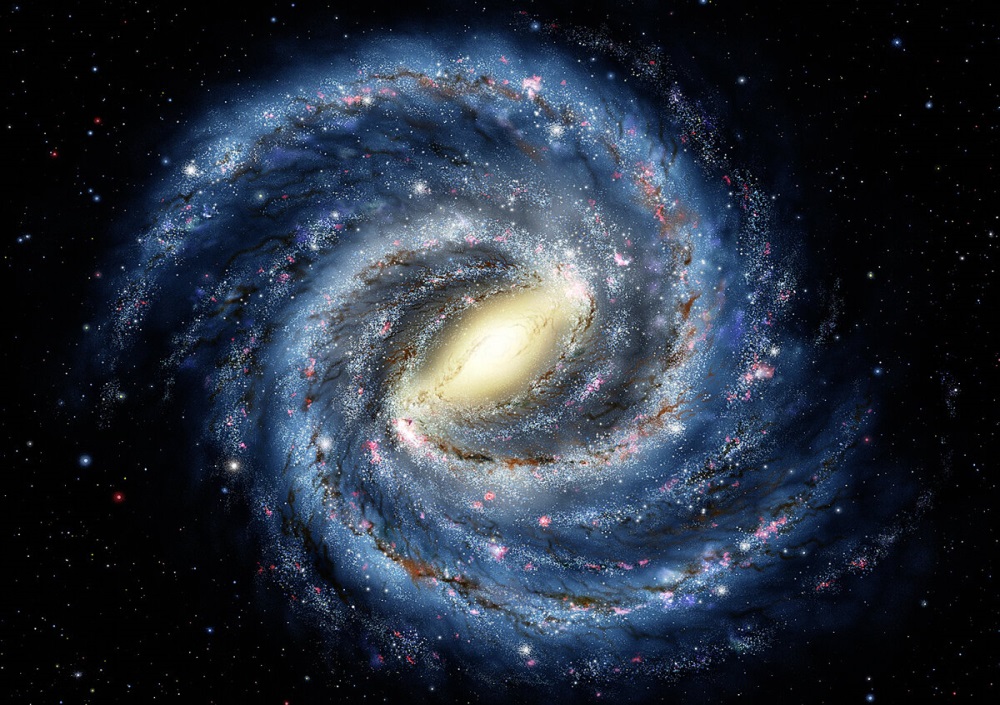 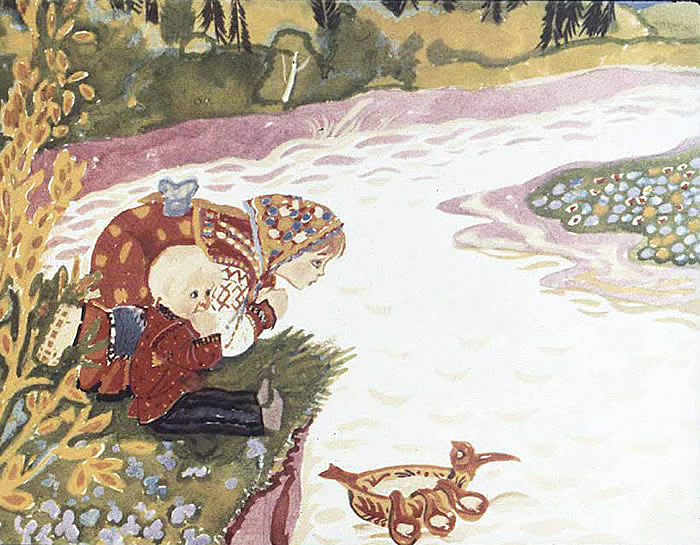 КАКИМИ ОТЛИЧИТЕЛЬНЫМИ ПРИЗНАКАМИ ОБЛАДАЮТ МЛЕКОПИТАЮЩИЕ?
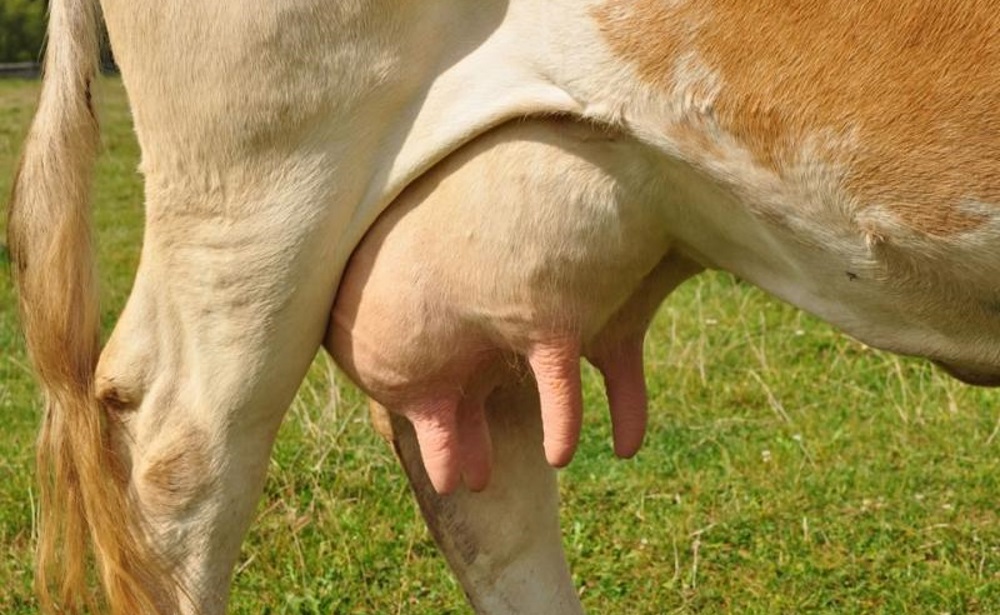 !
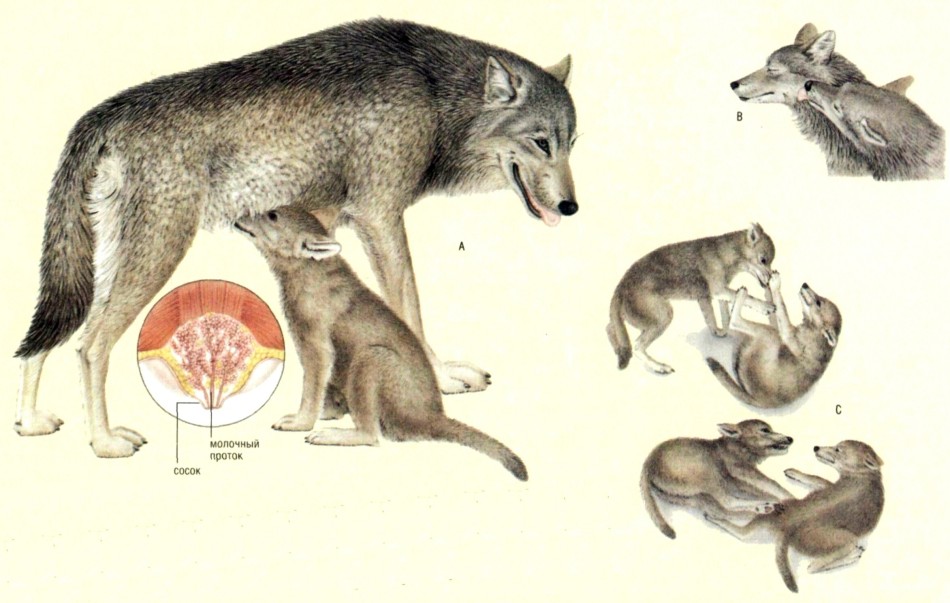 Какой отдел головного мозга значительно доминирует у млекопитающих и почему?
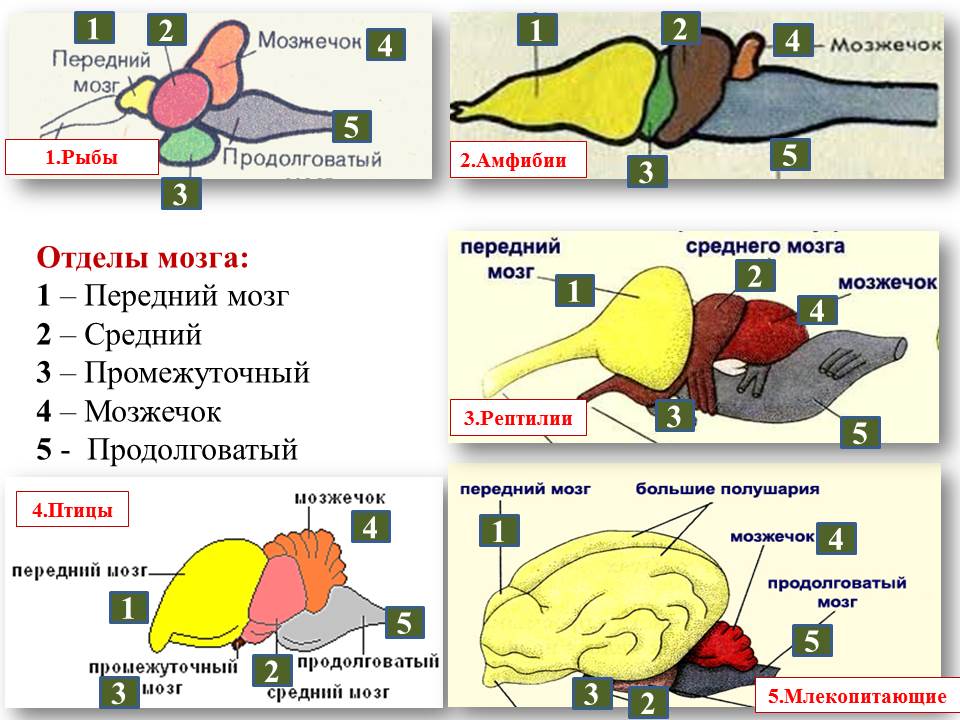 !
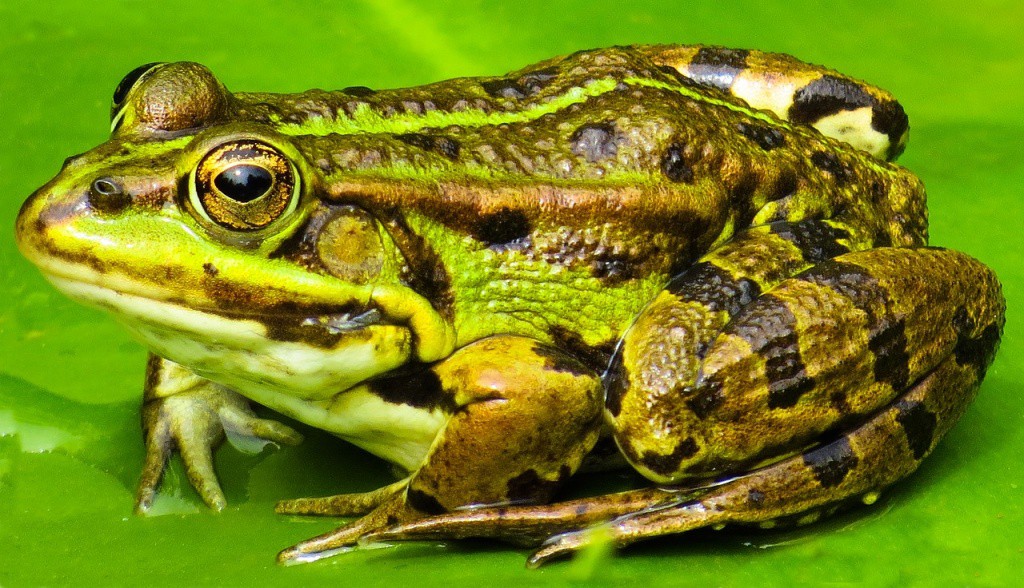 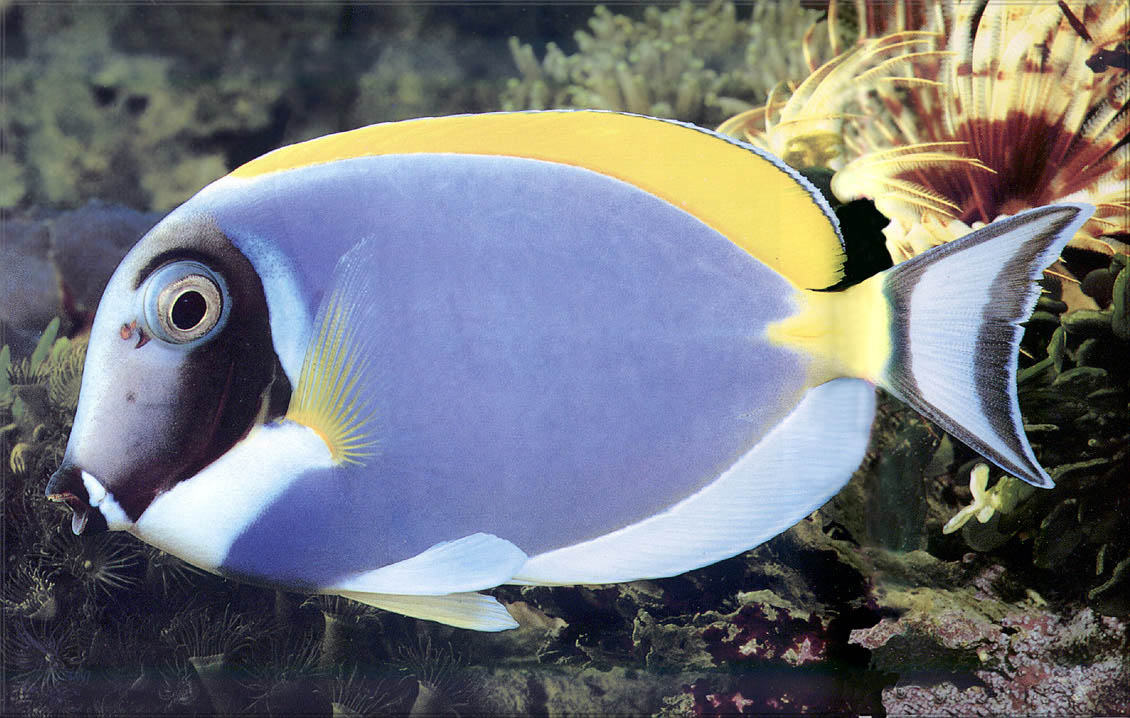 Охарактеризуйте покров данных животных . Если ли различия?
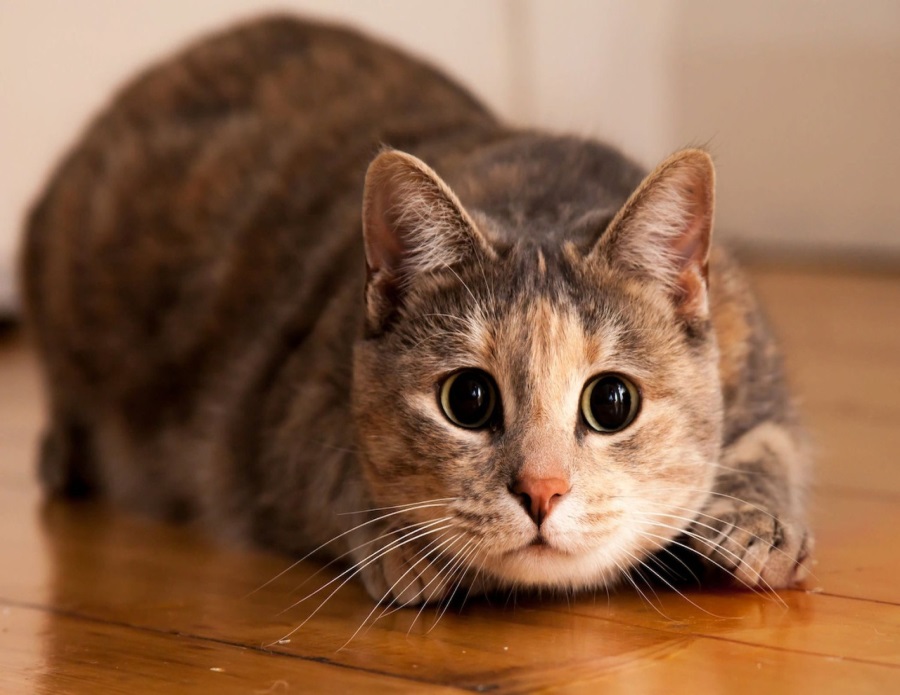 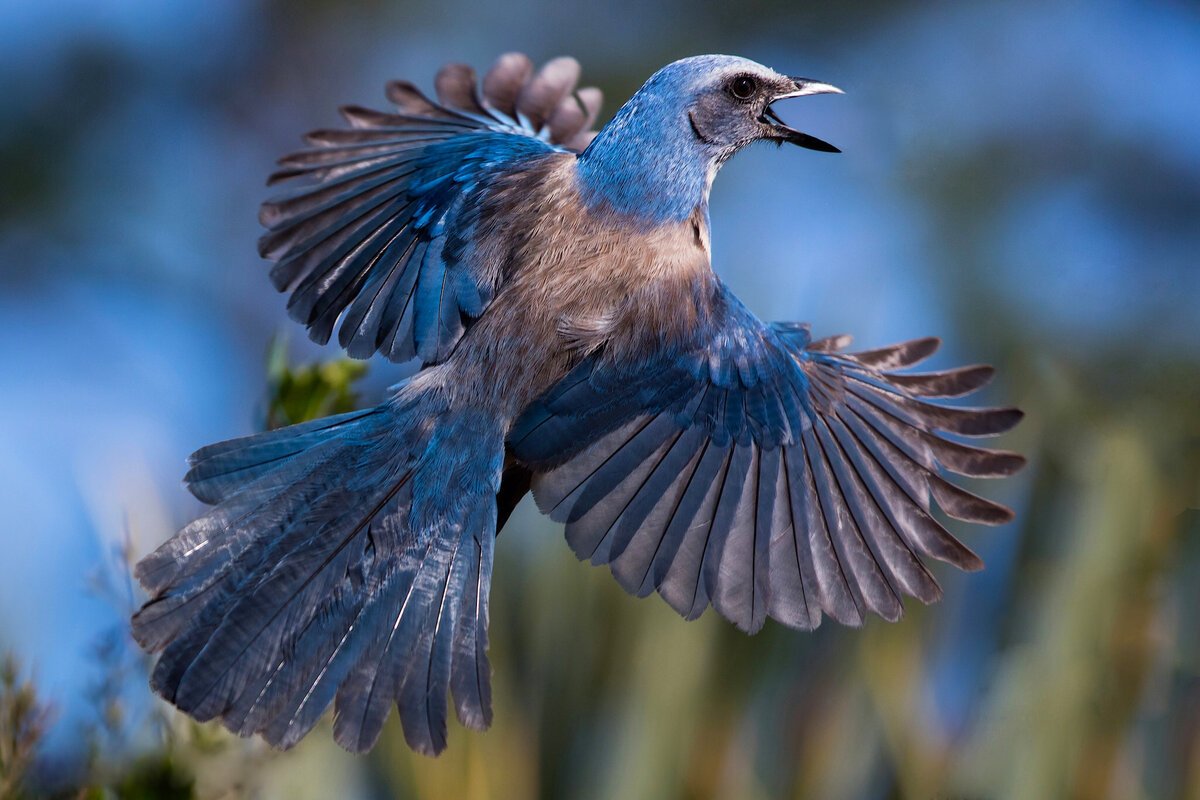 !
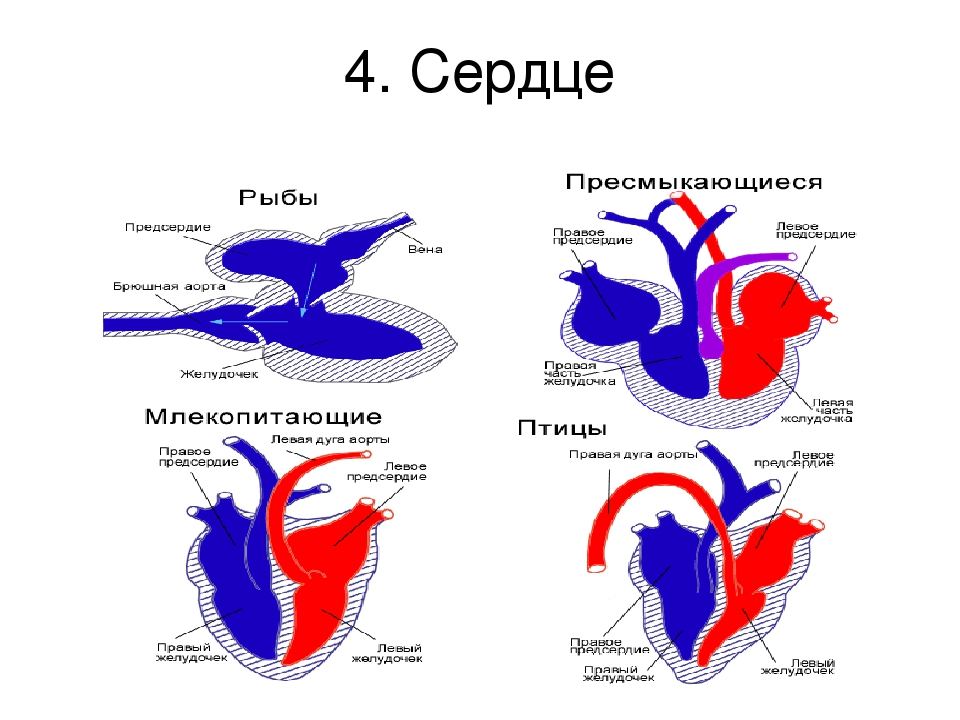 Сравните кровь в сердце представленных животных и объясните наличие теплокровности у млекопитающих
!
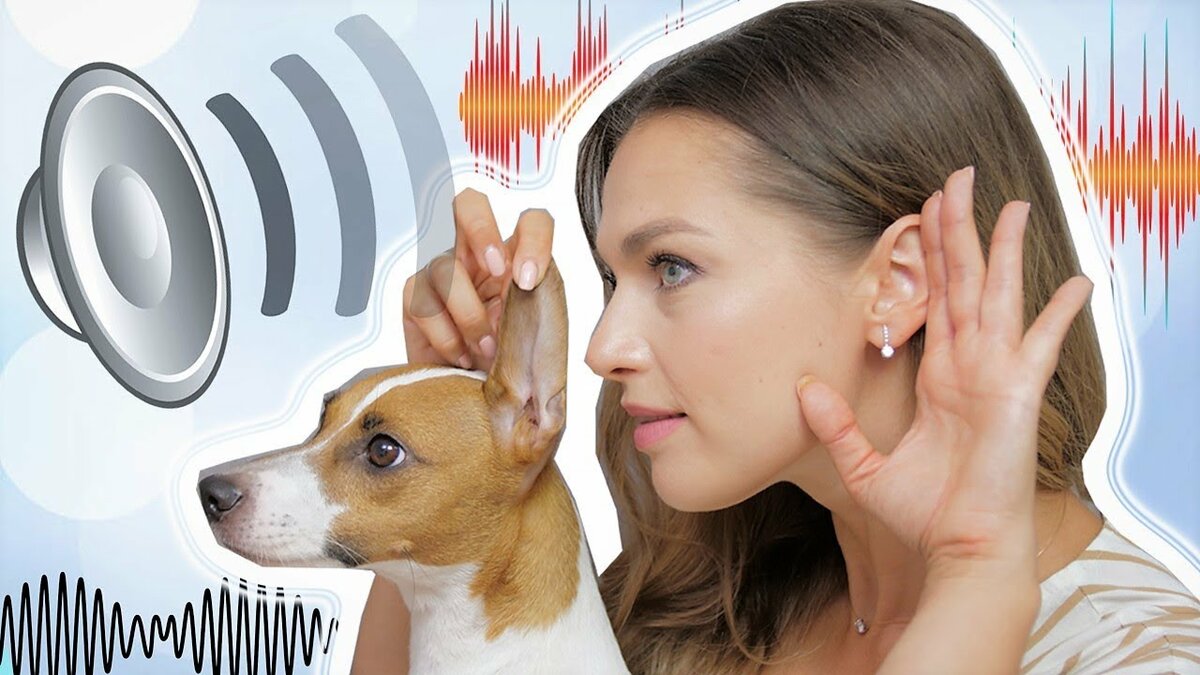 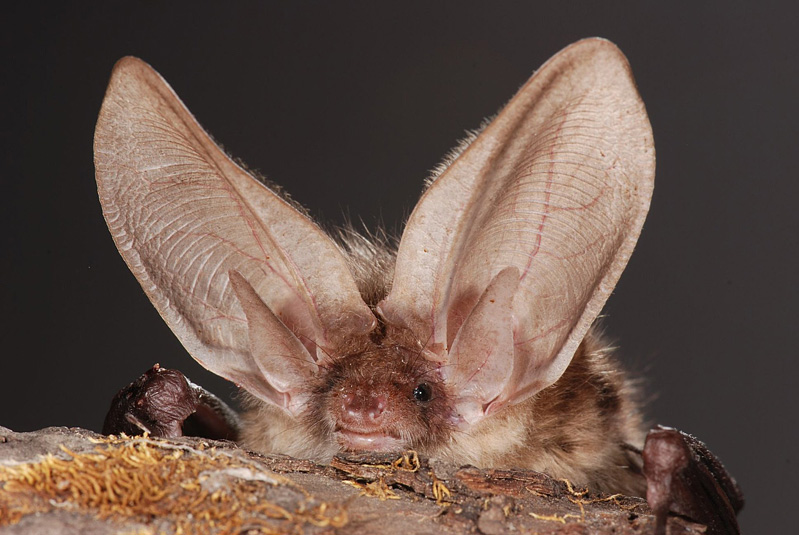 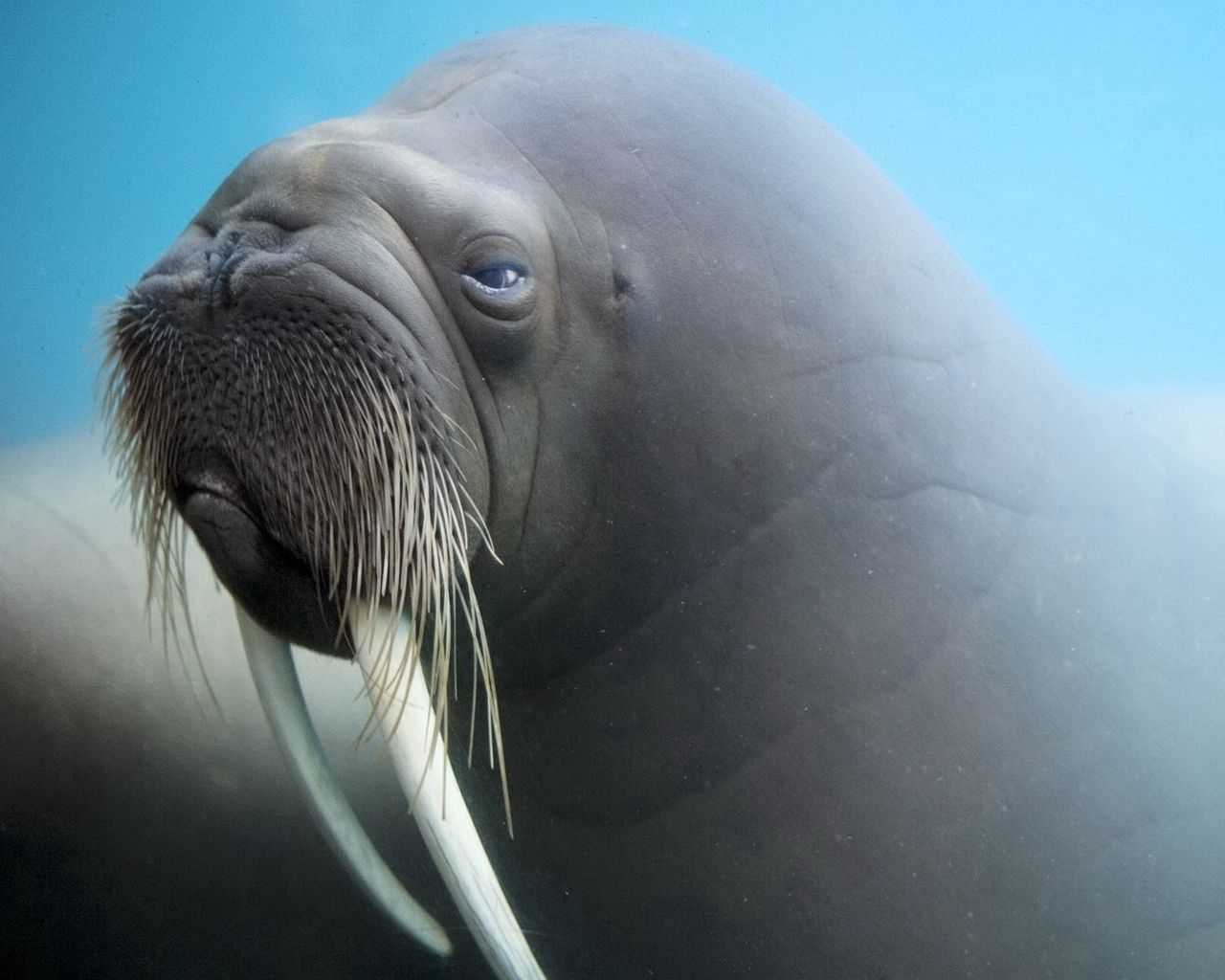 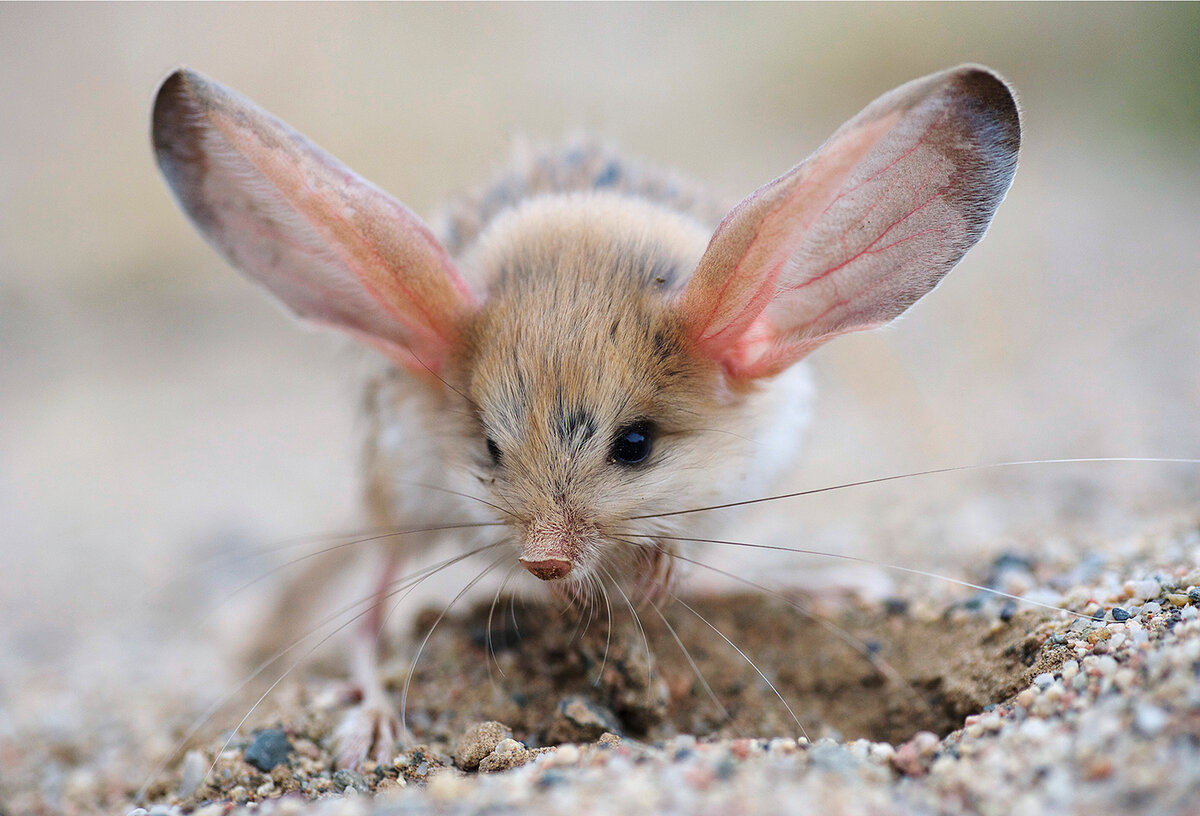 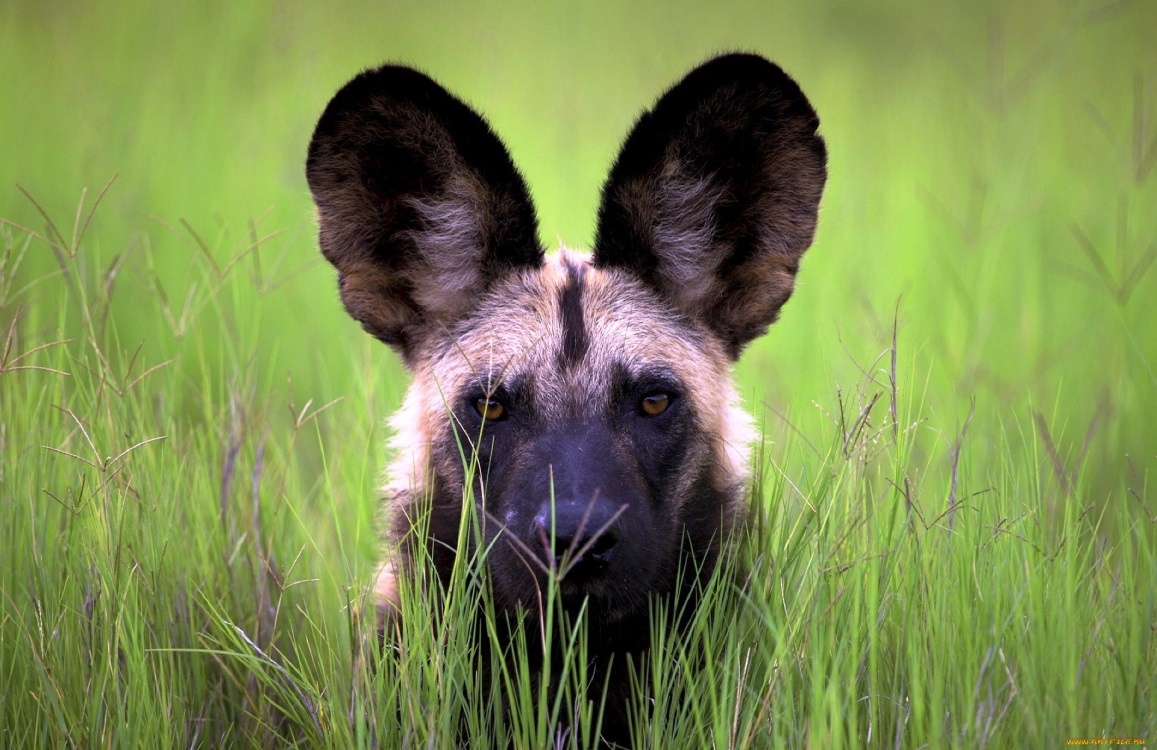 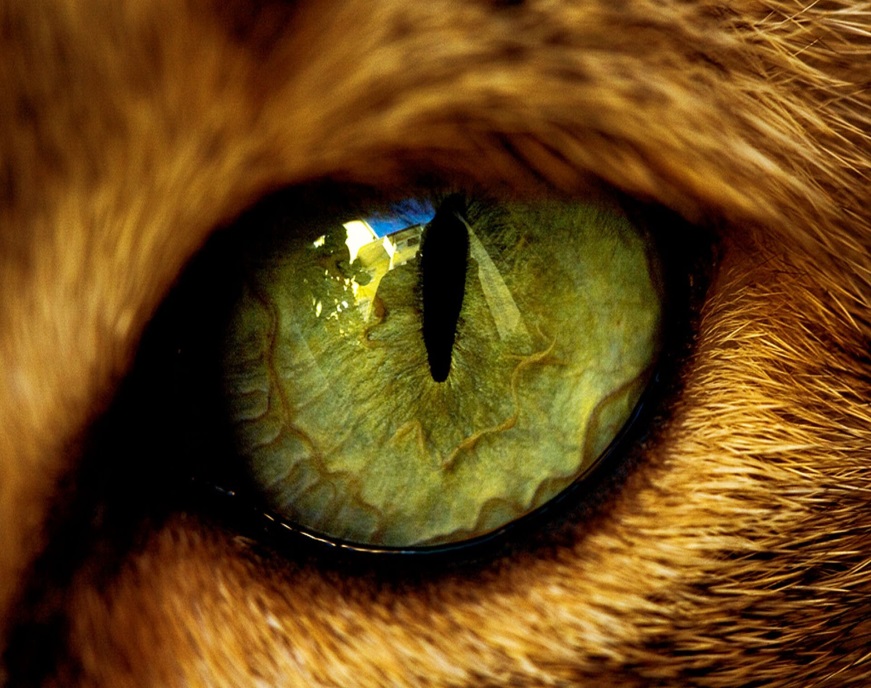 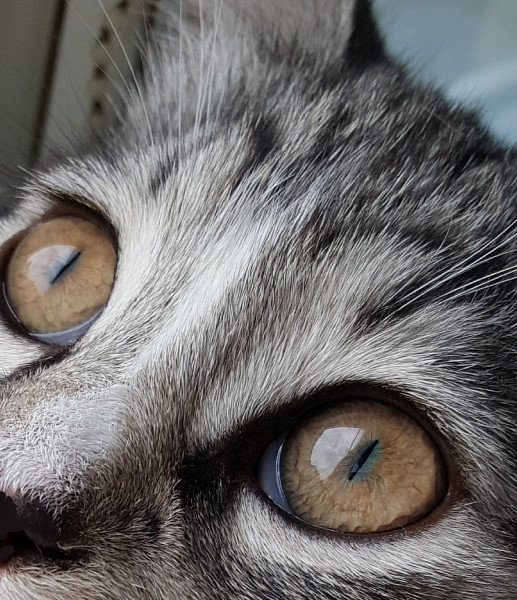 !? Третье веко
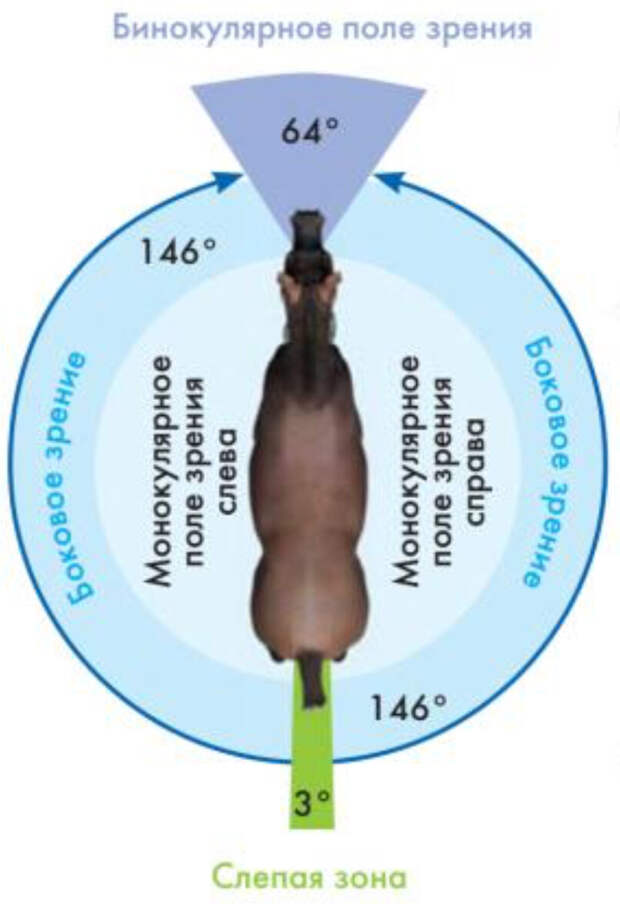 !
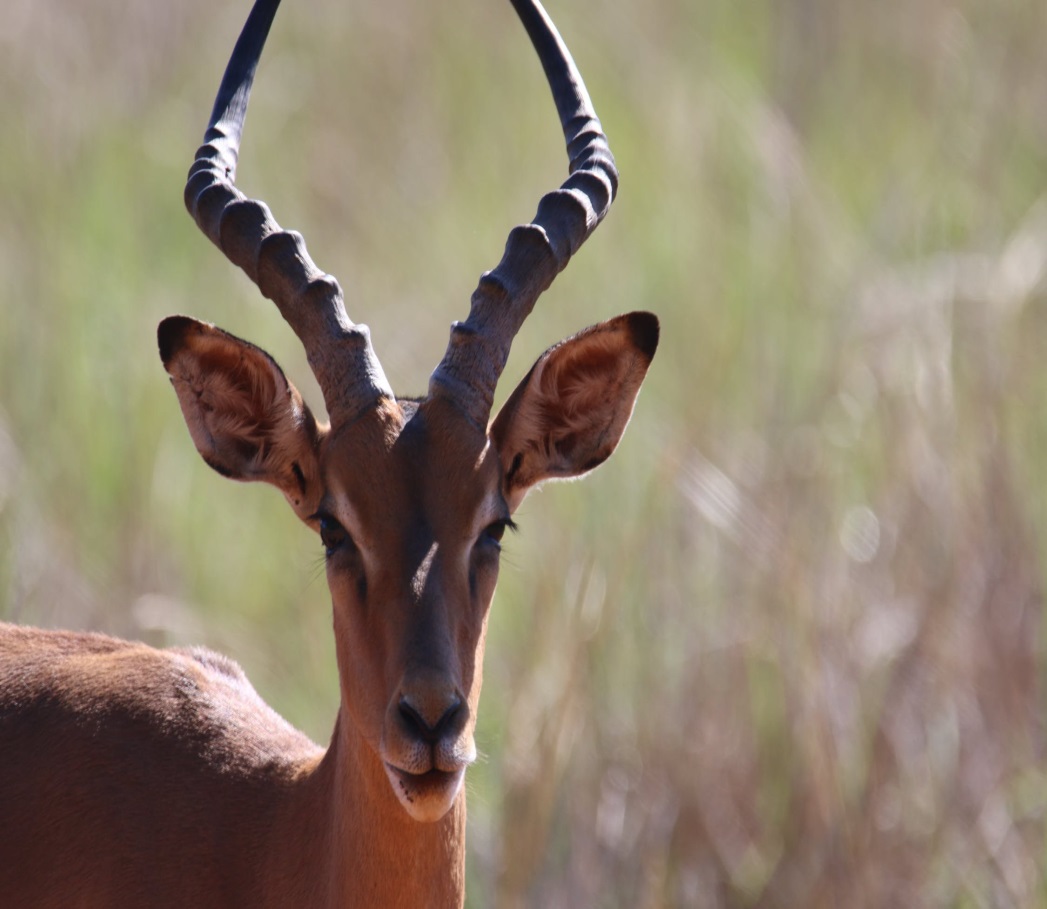 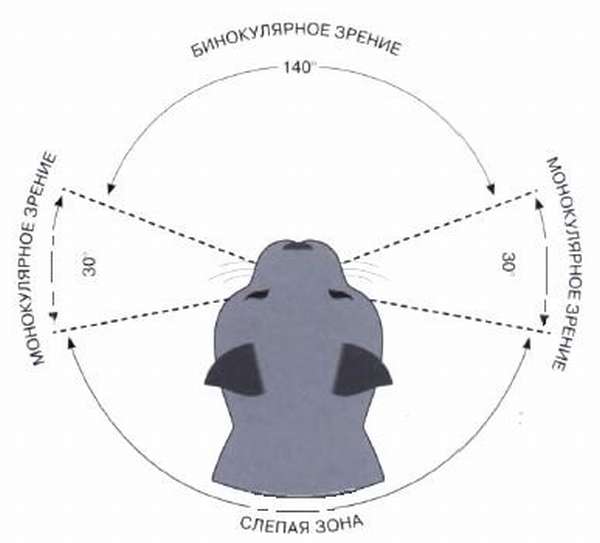 !
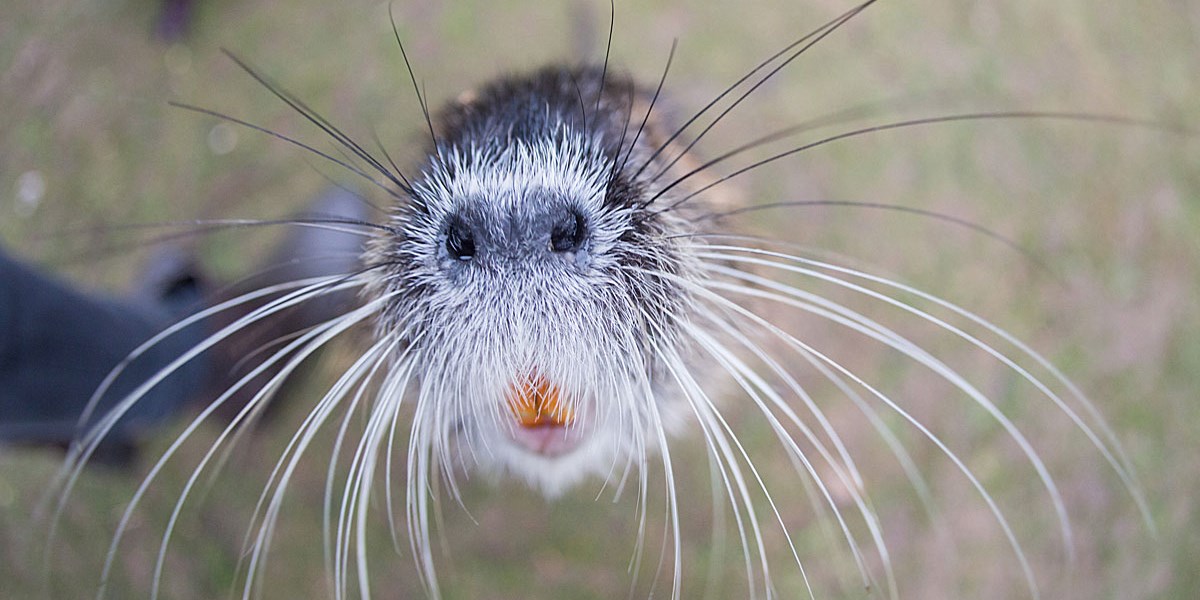 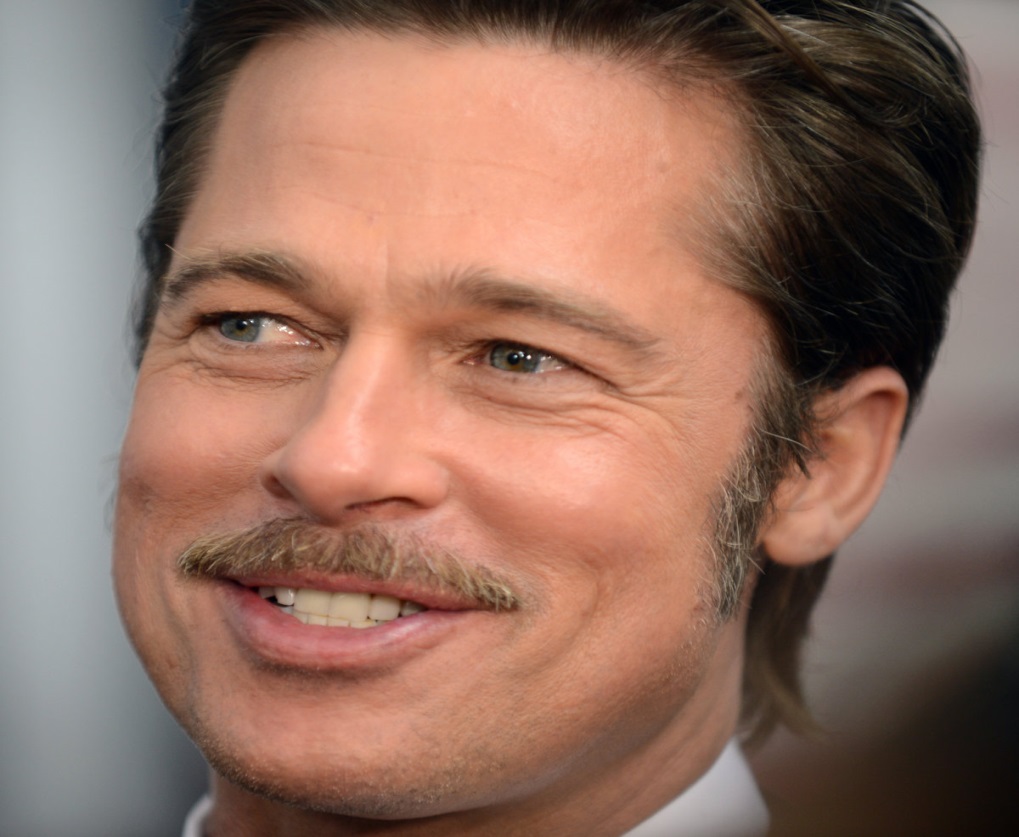 ! Вибриссы –не усы
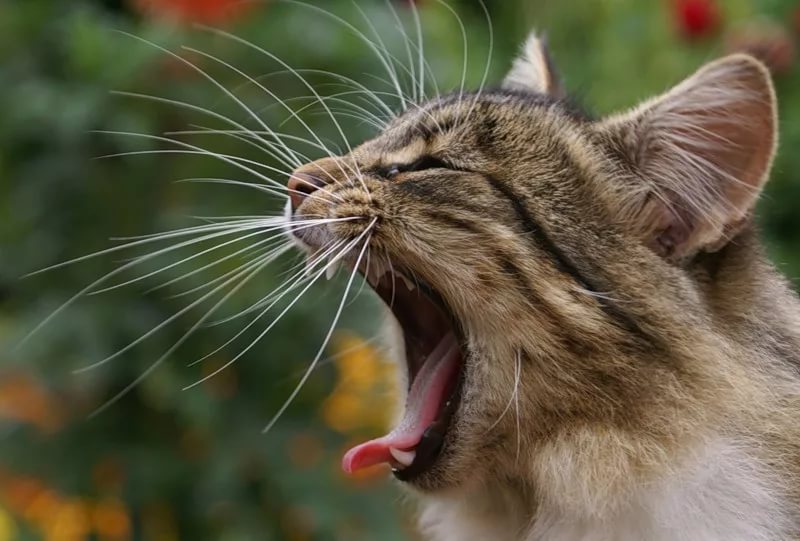 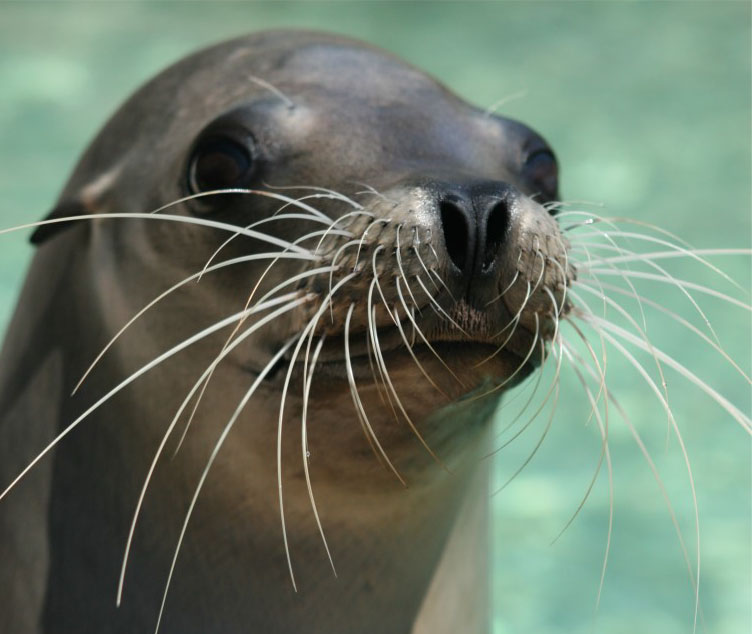 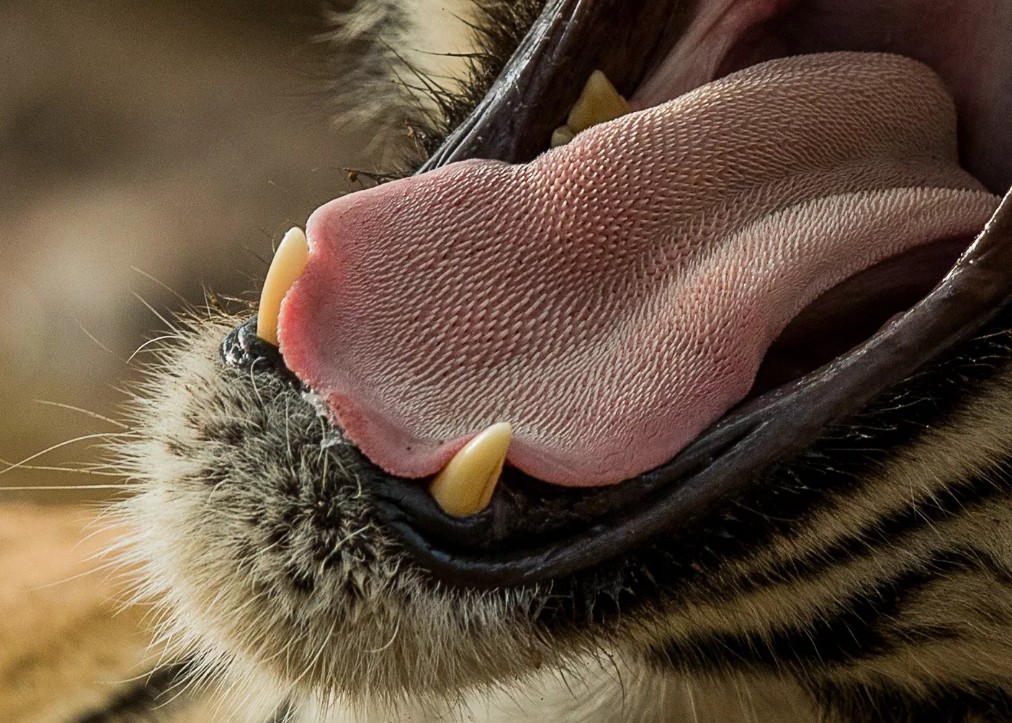 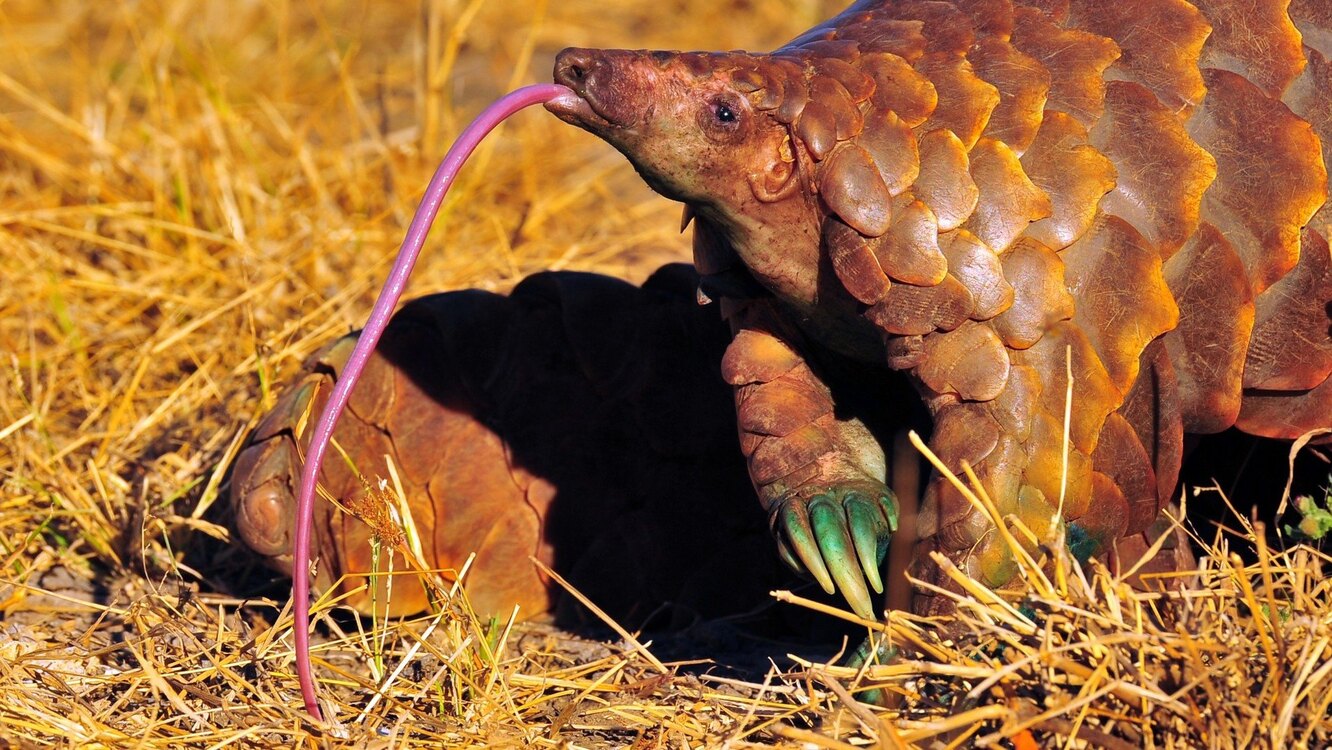 ! Язык – не только орган чувств, но и средство добычи пищи
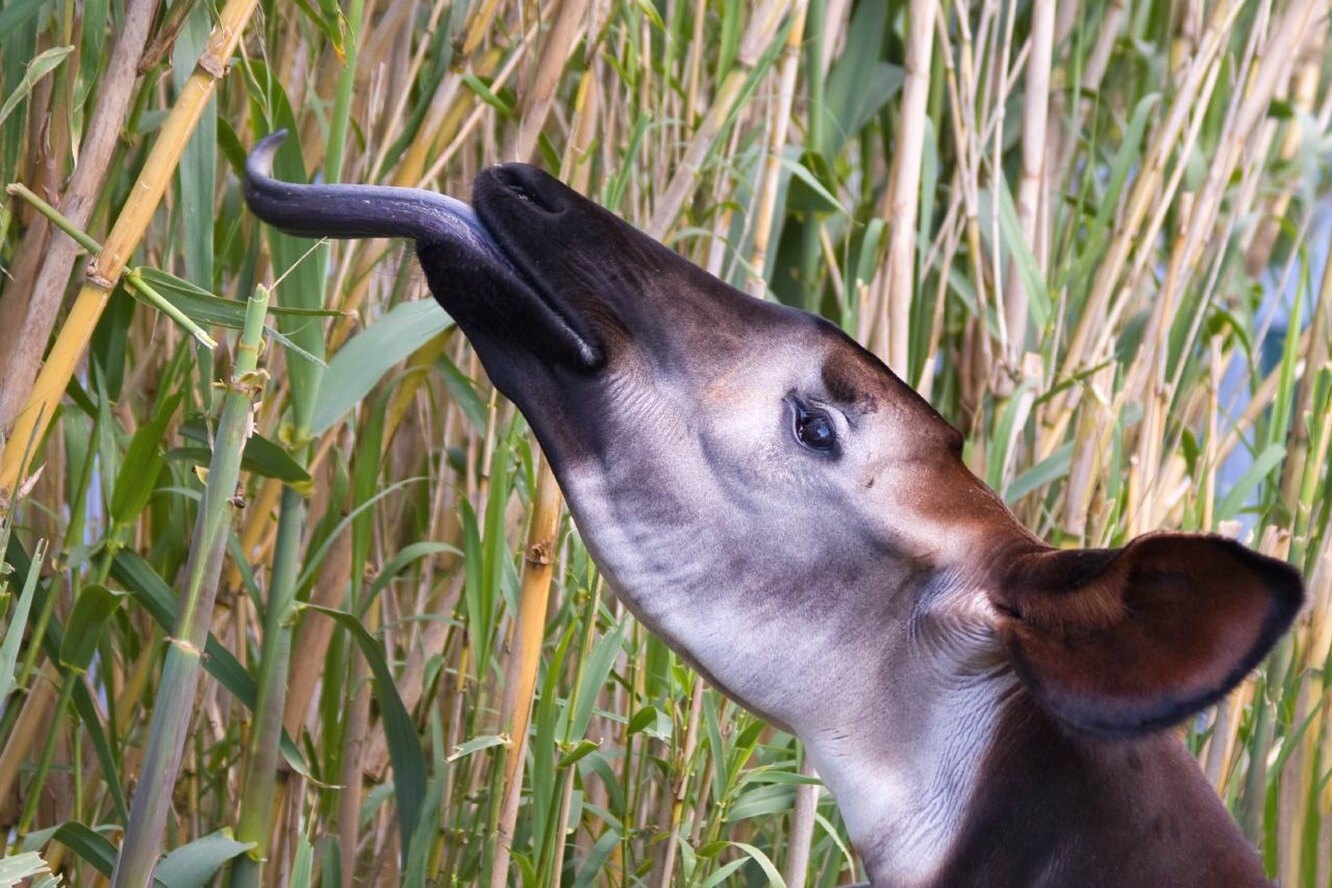 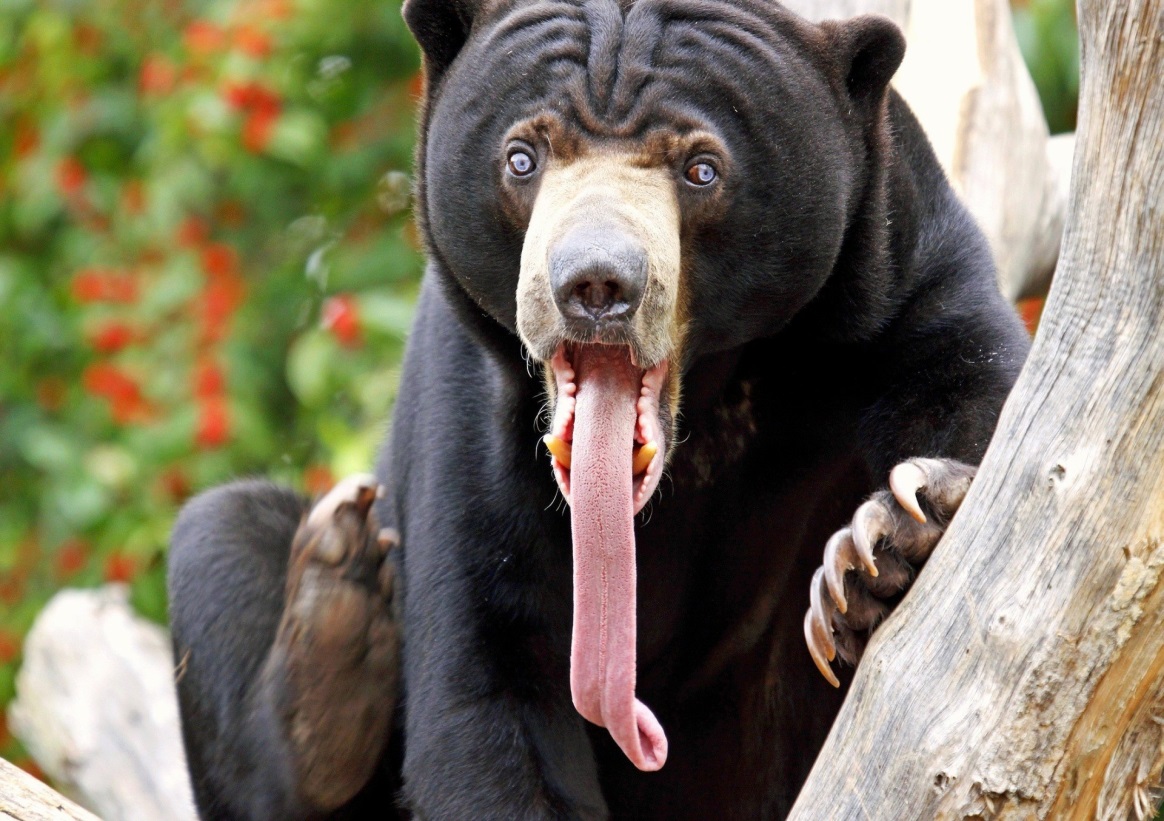 ОРГАНЫ ДЫХАНИЯ
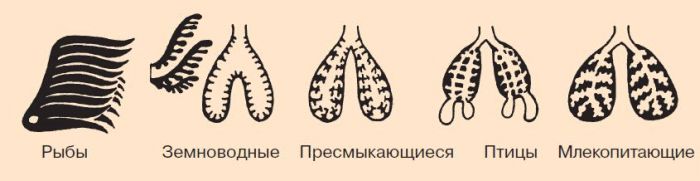 1
2
3
4
5
Определите органы дыхания
 и среду обитания хордовых животных
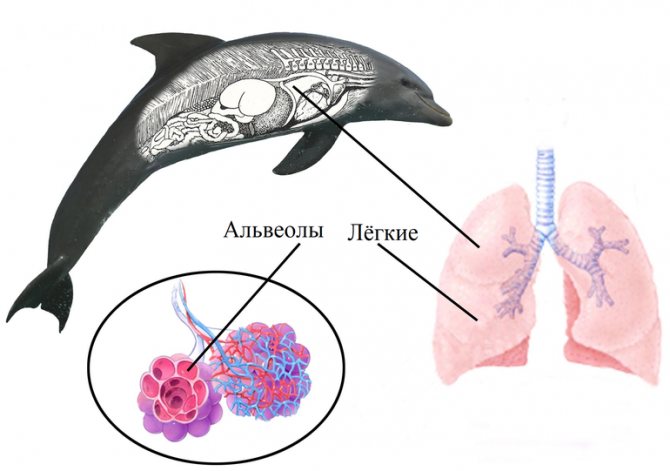 !  альвеолярные
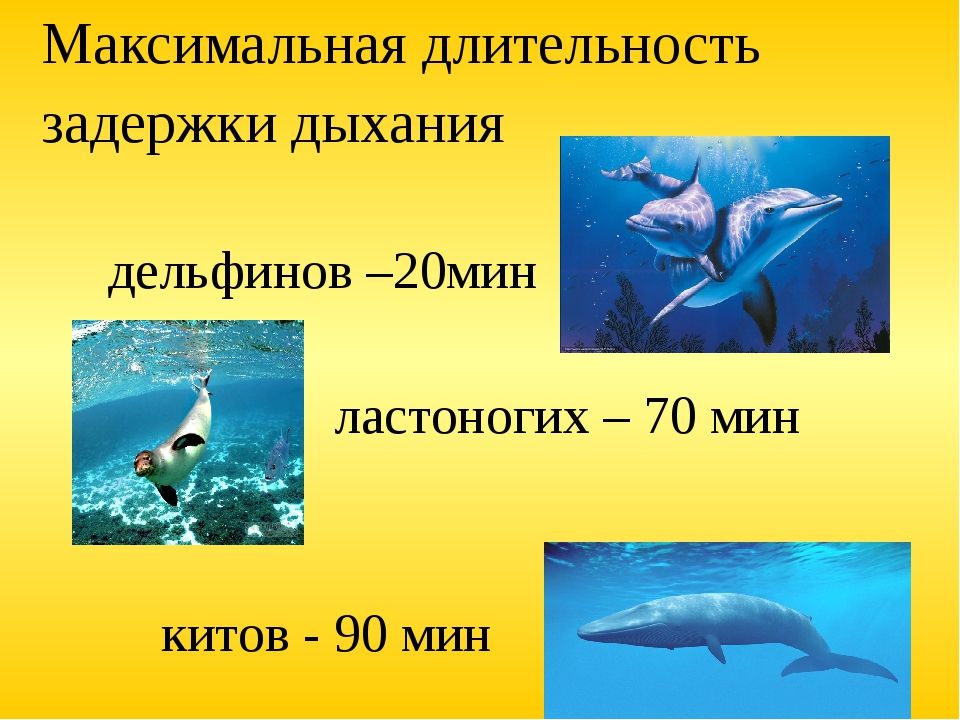 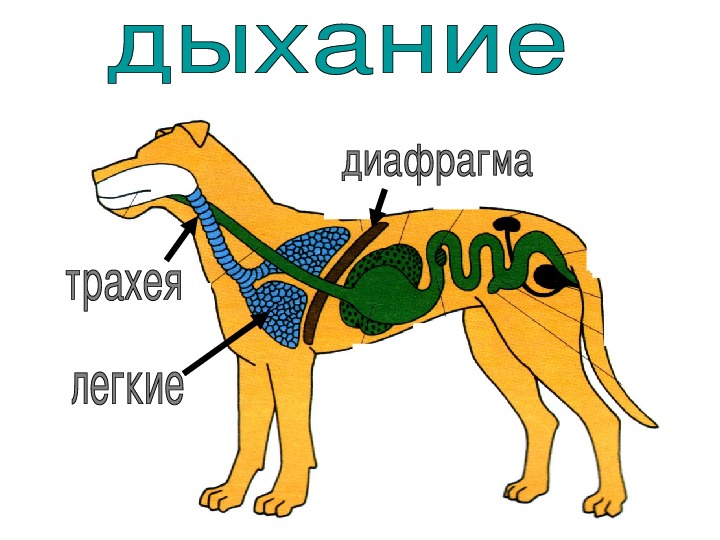 !
Кровеносная система.
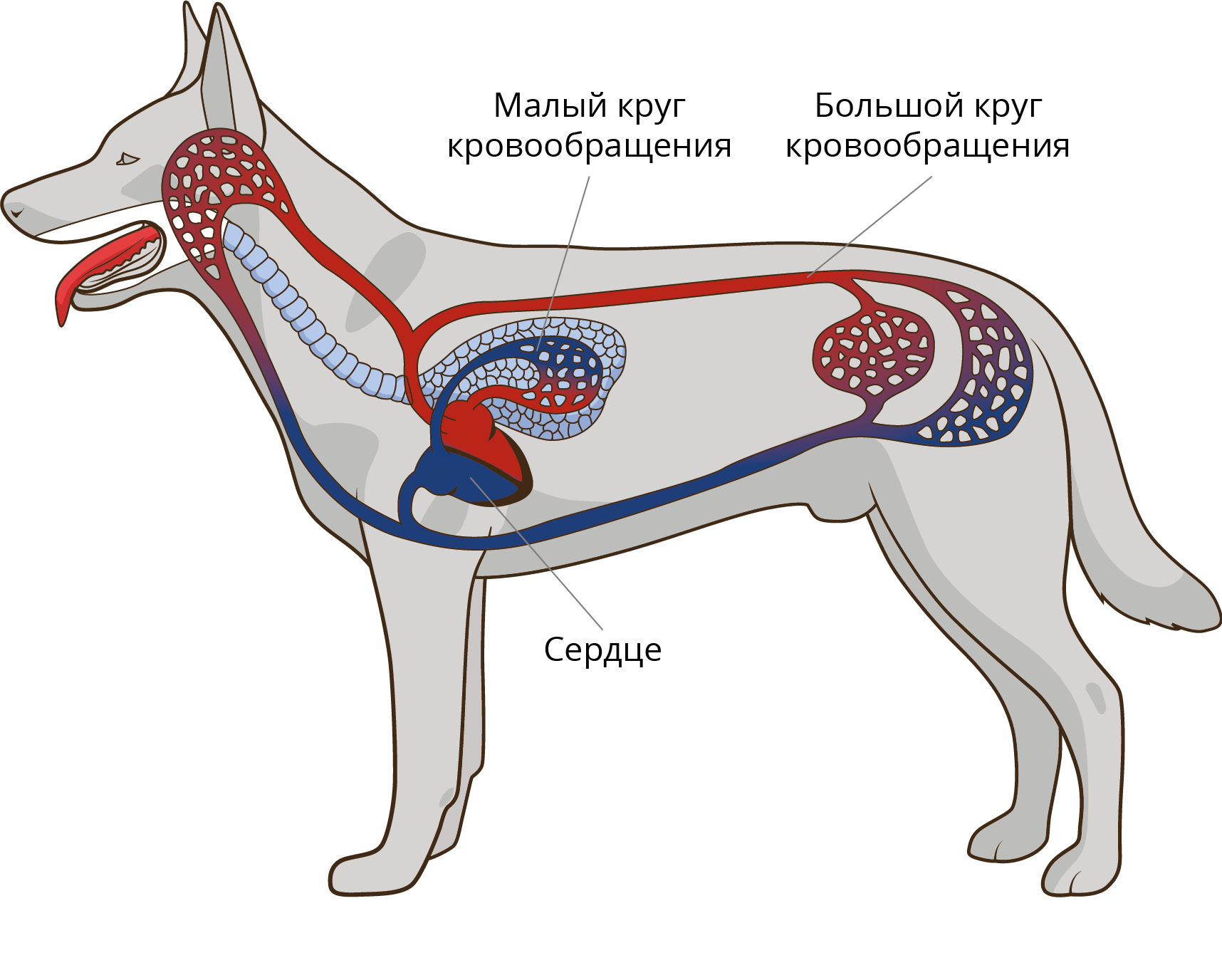 Пищеварительная система
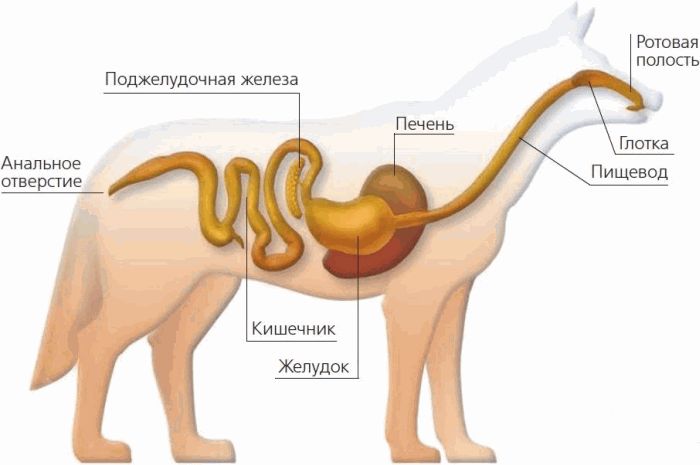 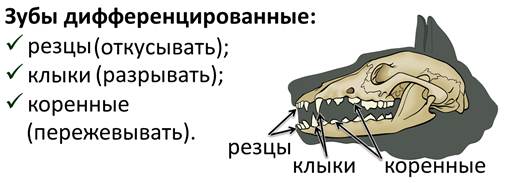 !
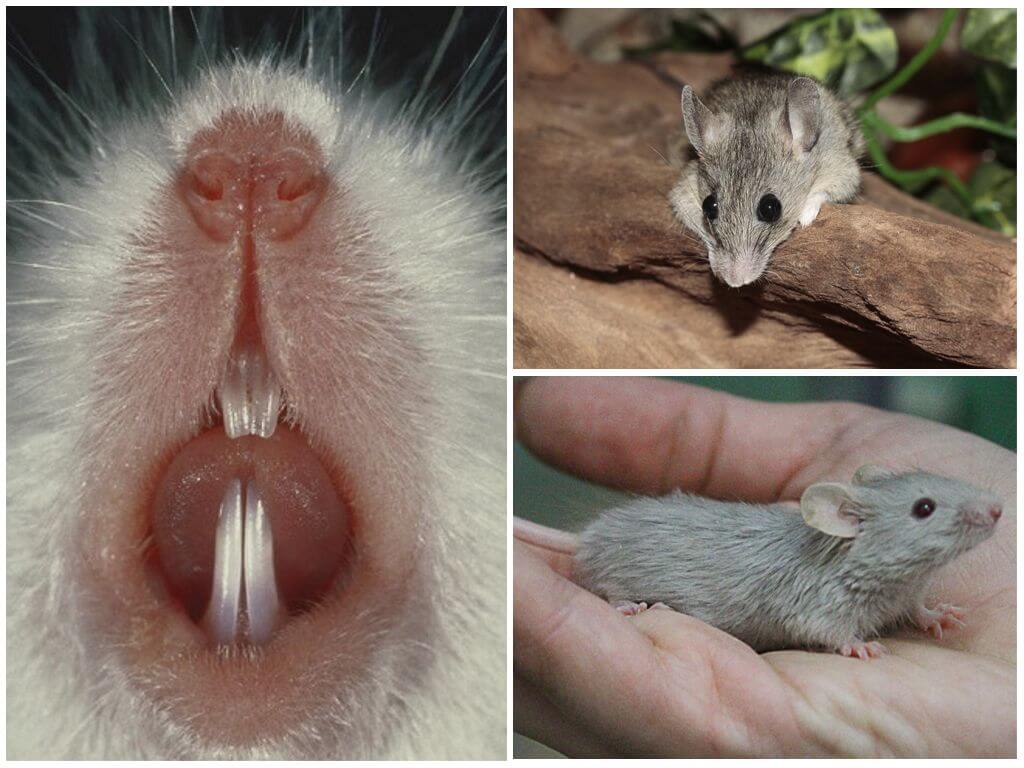 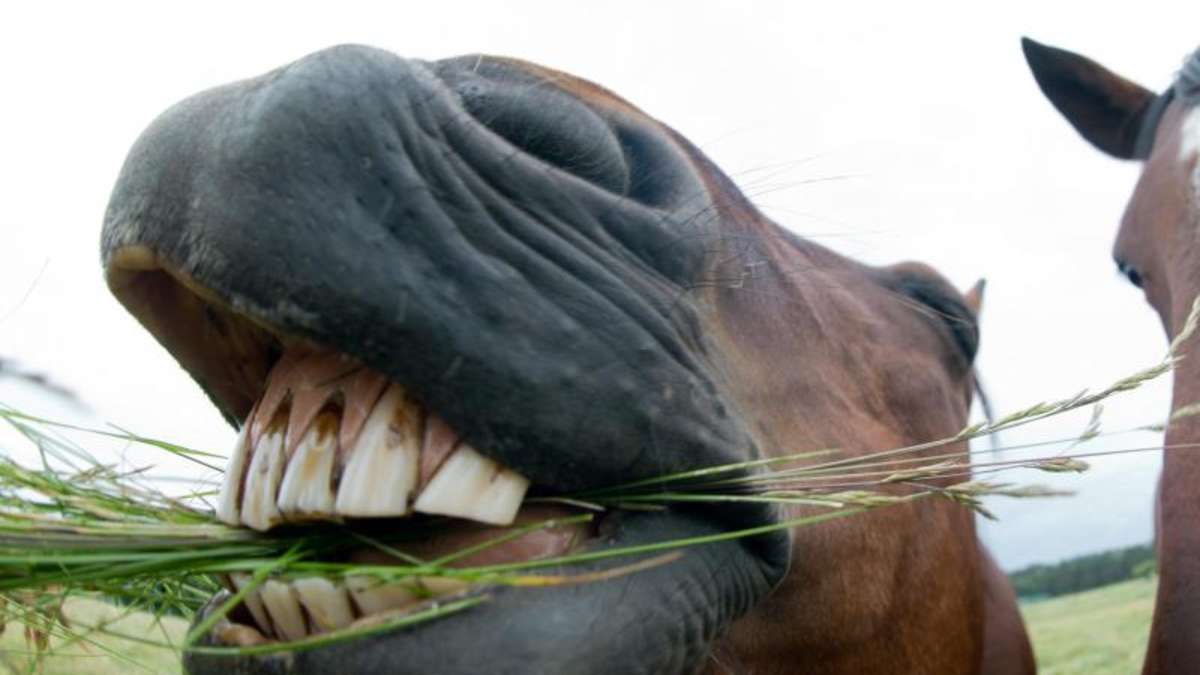 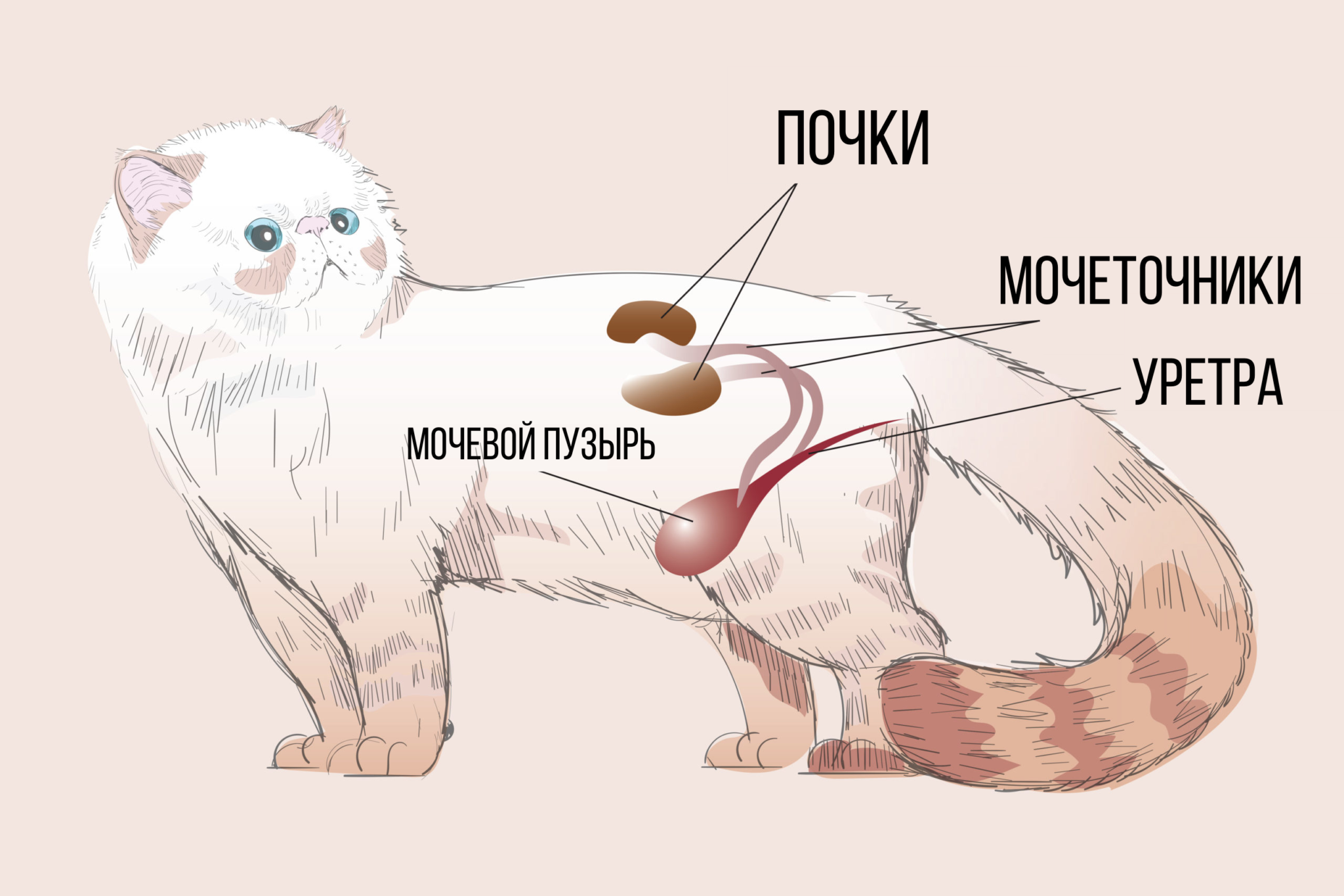 Моче-
спуска-
тельный
 канал
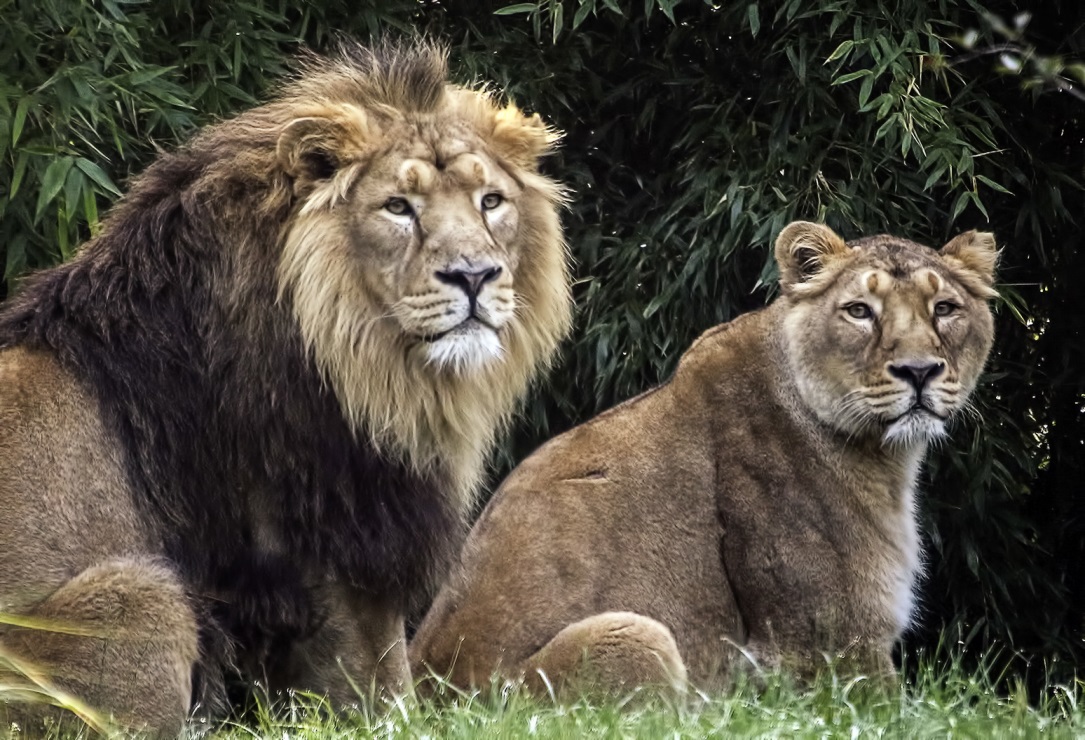 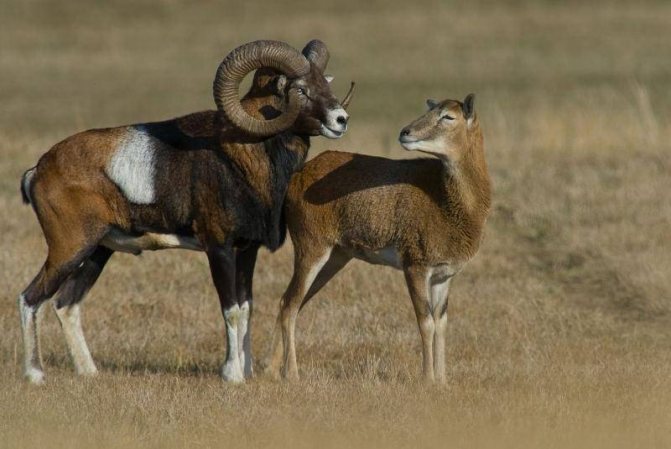 Размножение? Оплодотворение? Есть половой диморфизм
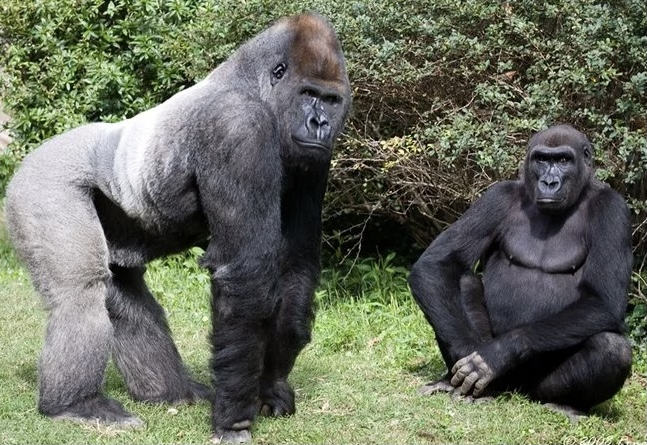 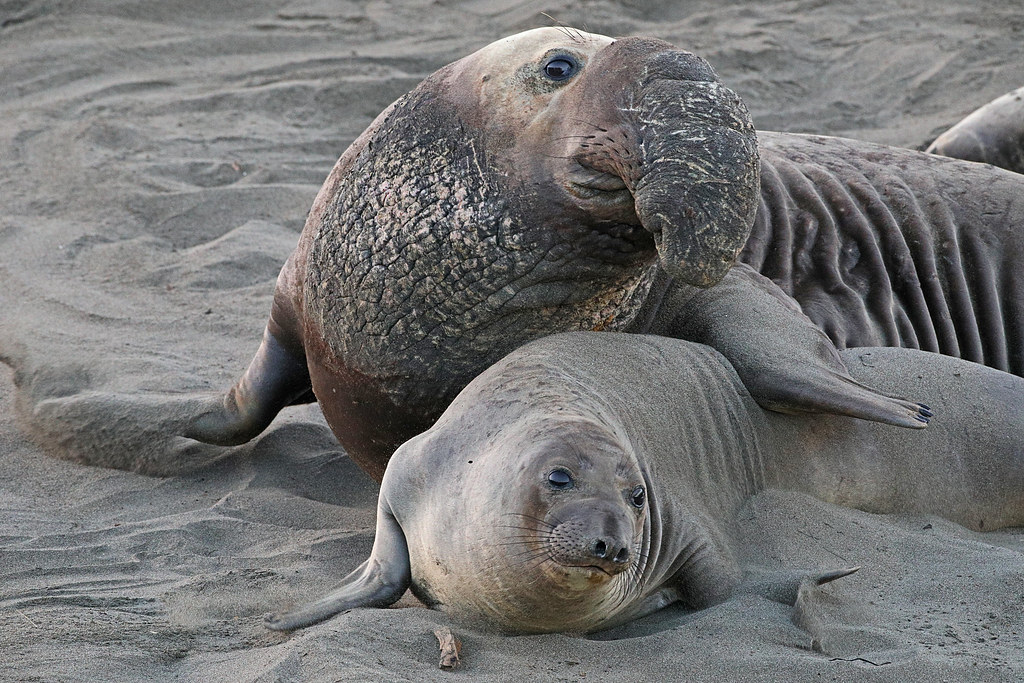 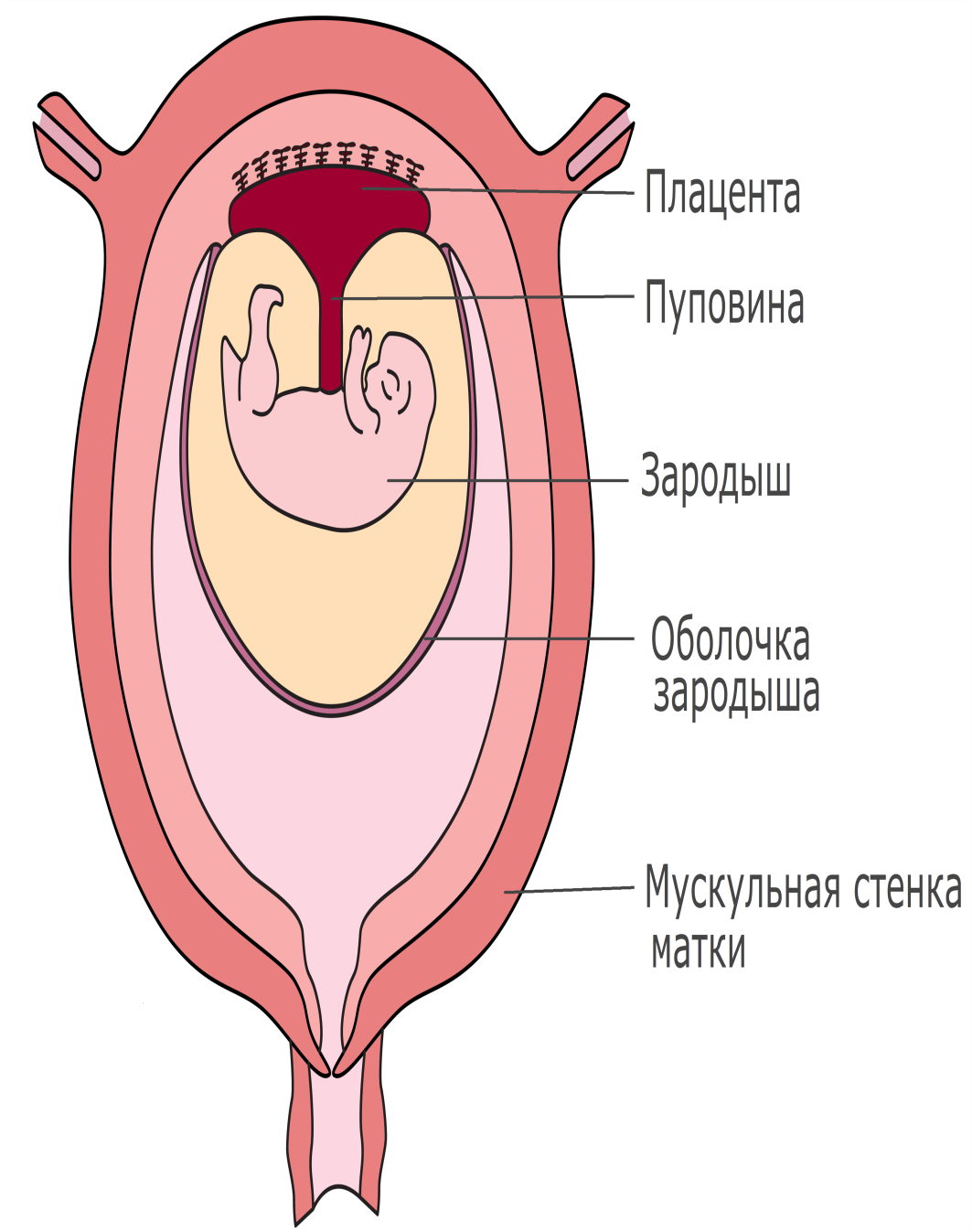 ! ? Матка и плацента
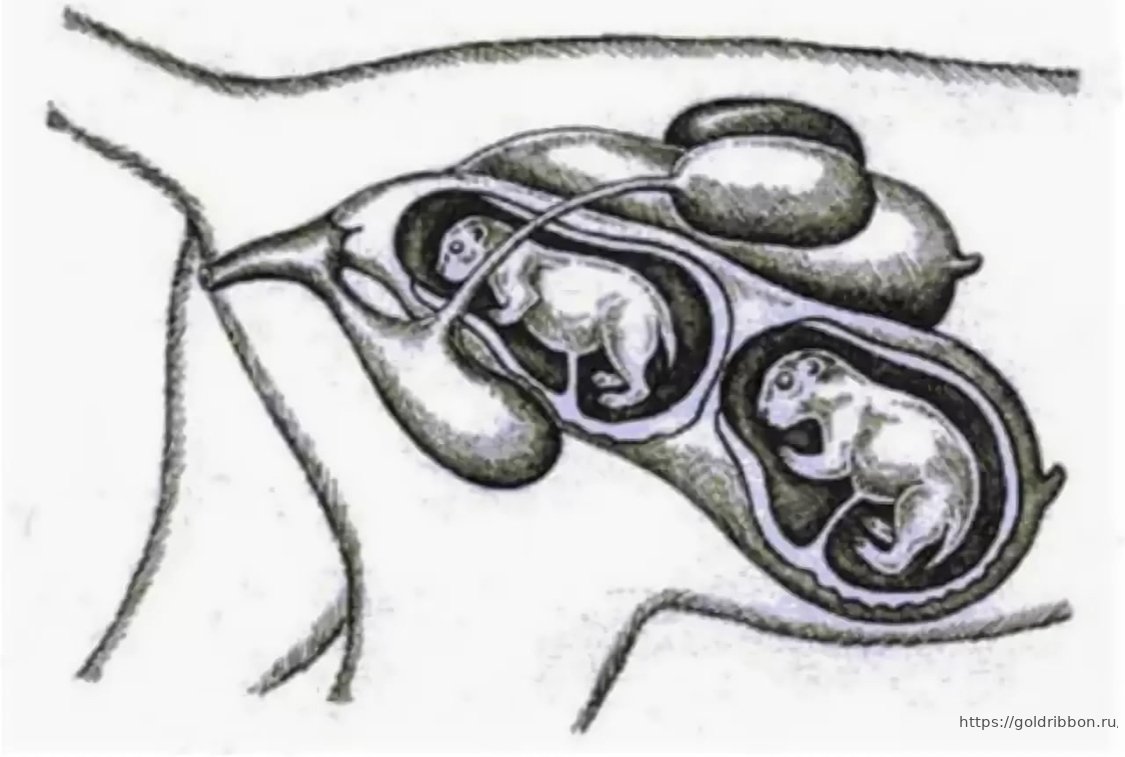 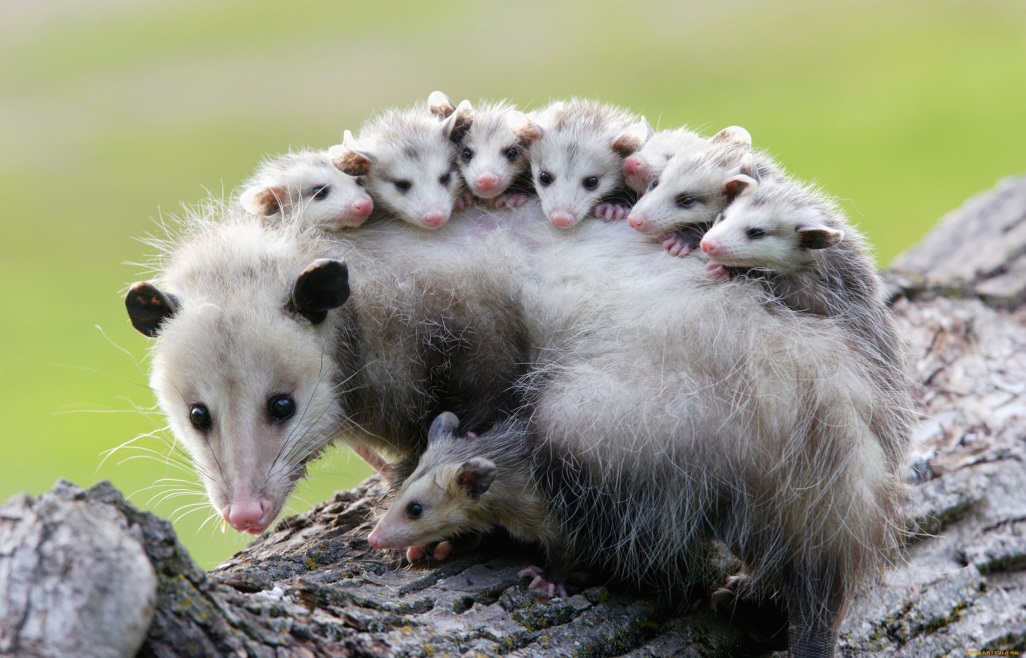 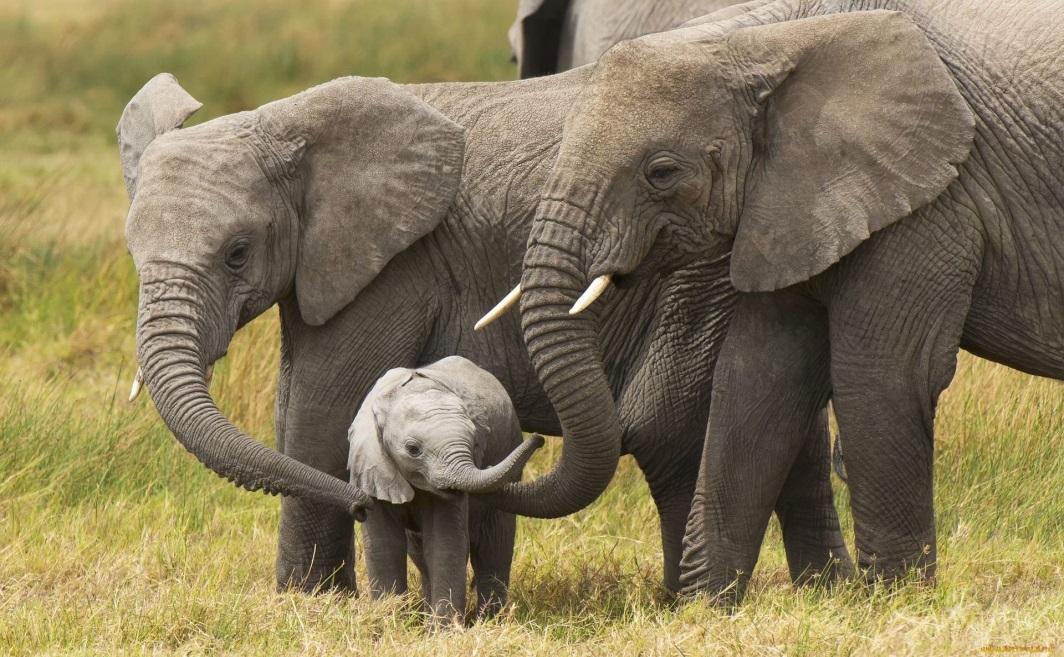 Что за свойство проявляют все животные на фото?
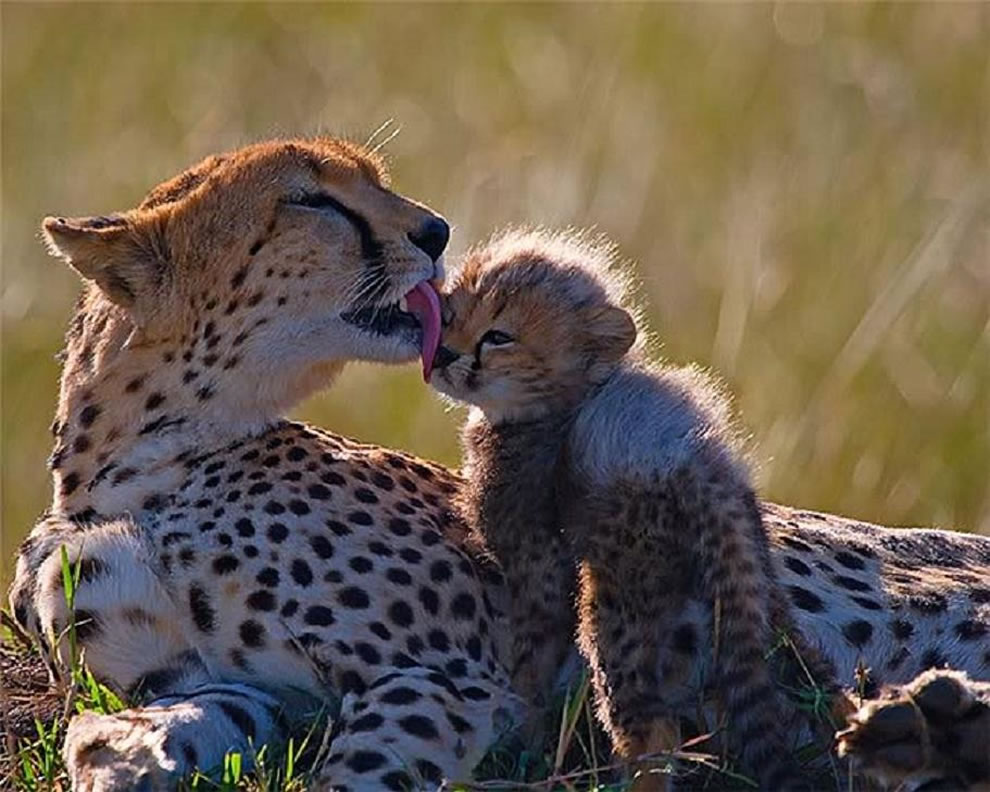 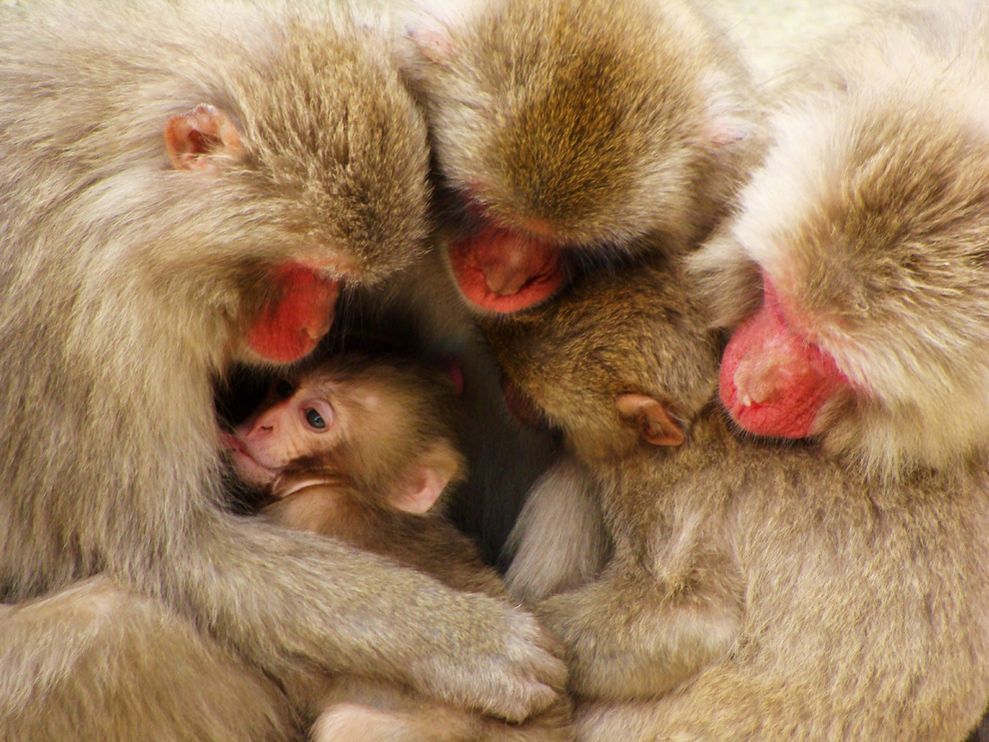 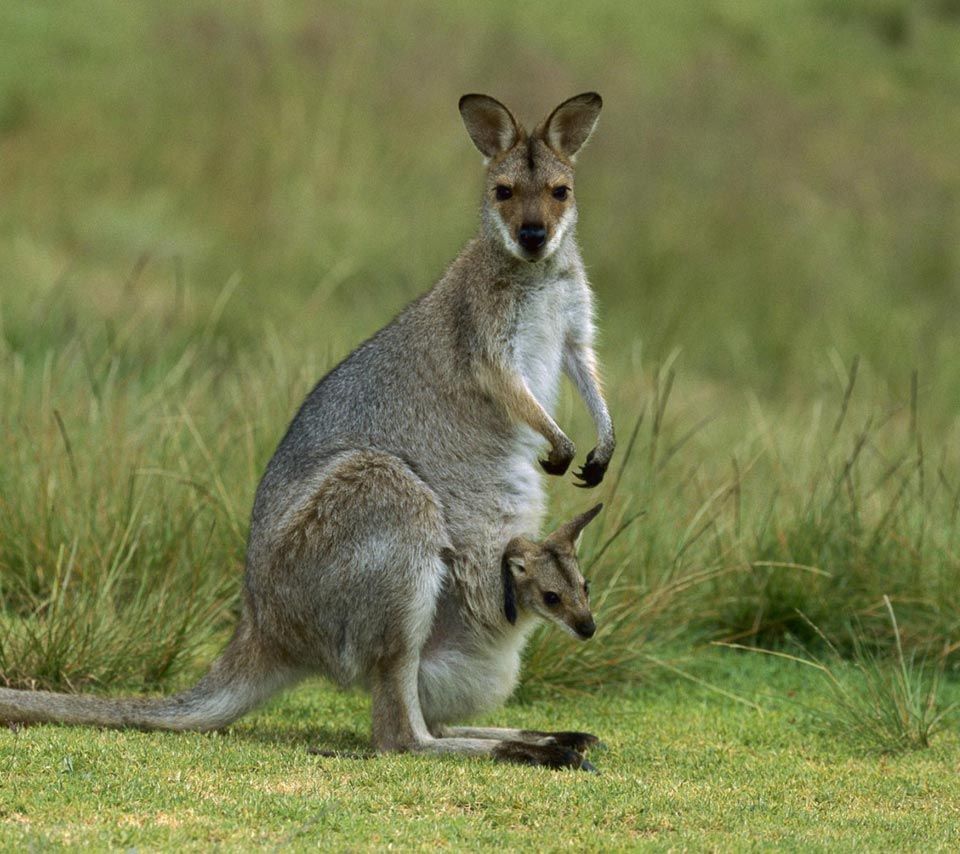 Подкласс НАСТОЯЩИЕ ЗВЕРИ
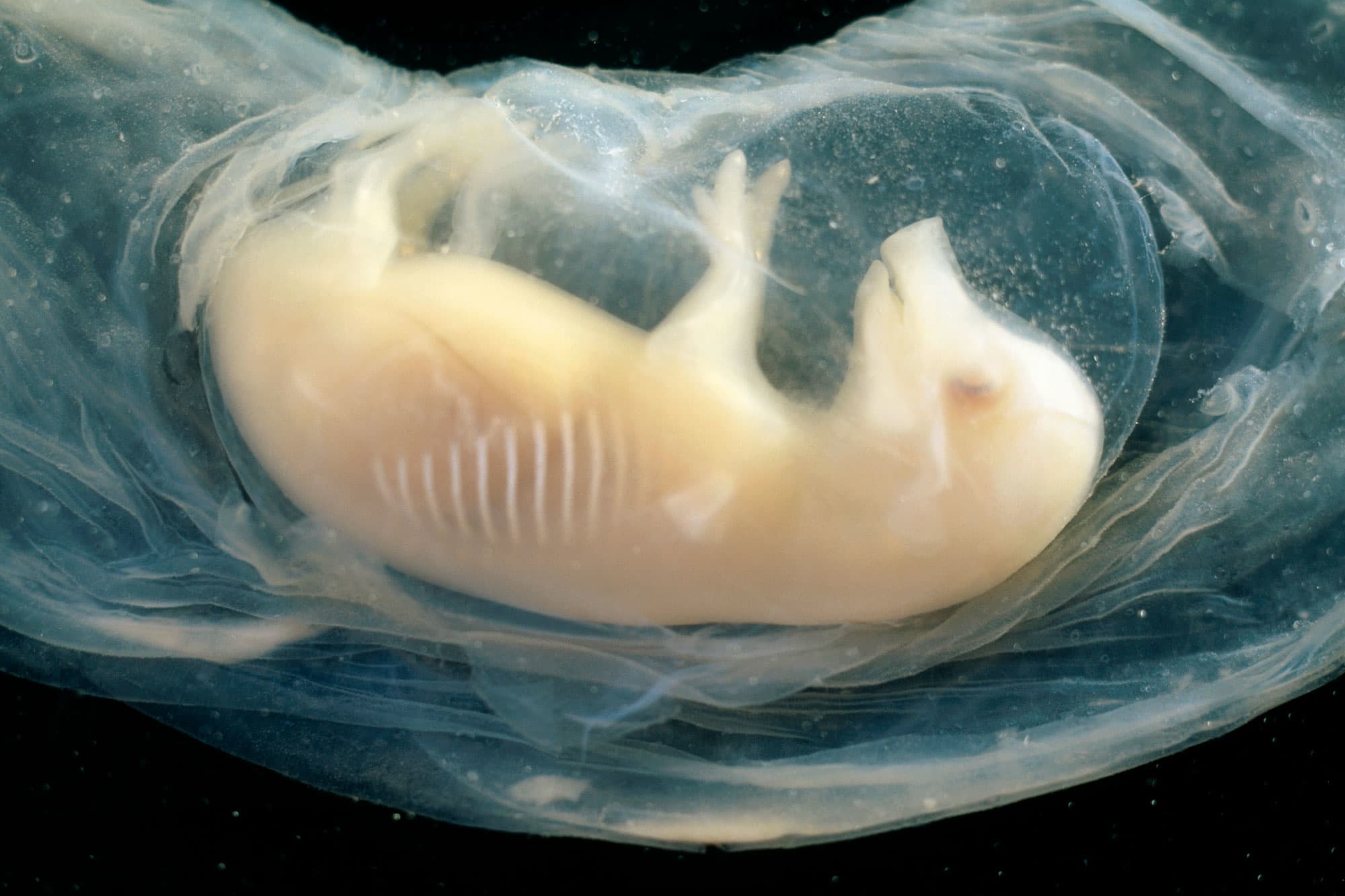 Плацентарные
СУМЧАТЫЕ
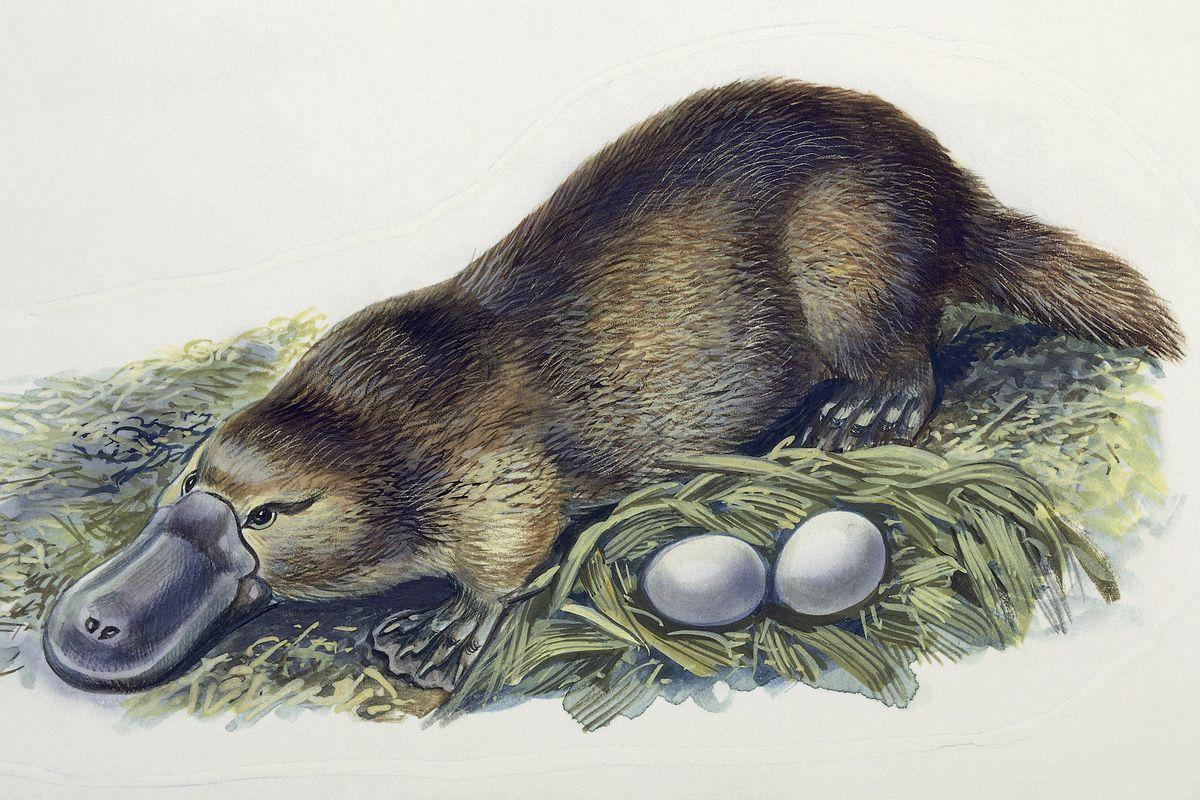 ПОДКЛАСС  ЯЙЦЕКЛАДУЩИЕ
ПРОИСХОЖДЕНИЕ МЛЕКОПИТАЮЩИХ
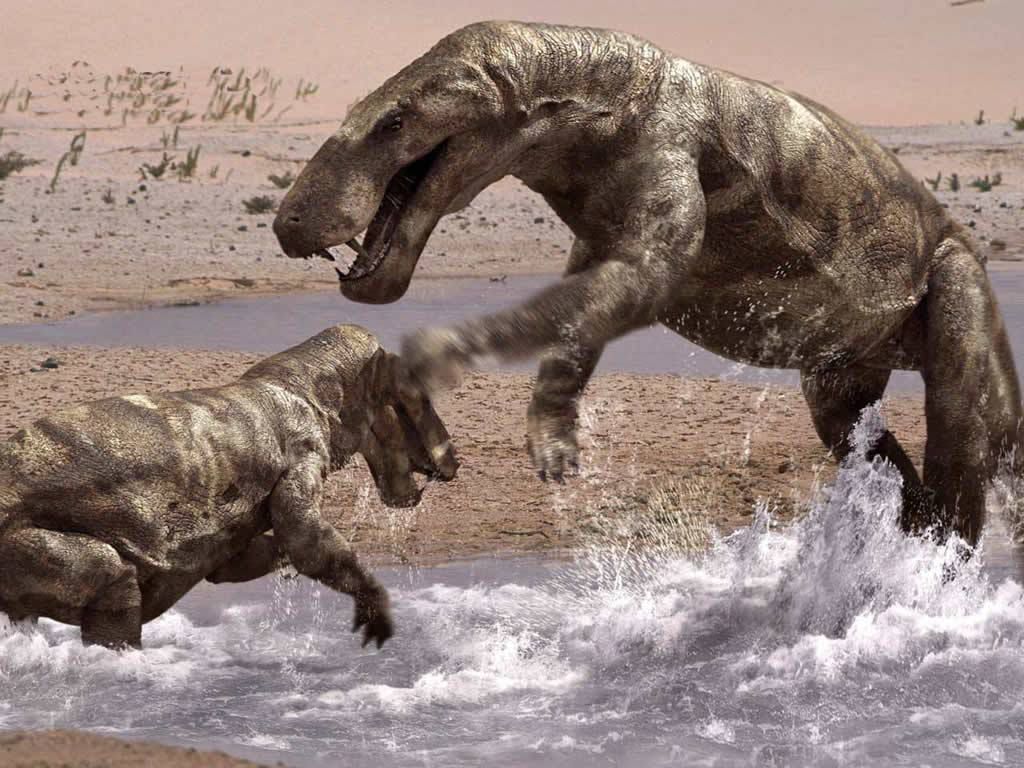 Зверозубые ящеры.
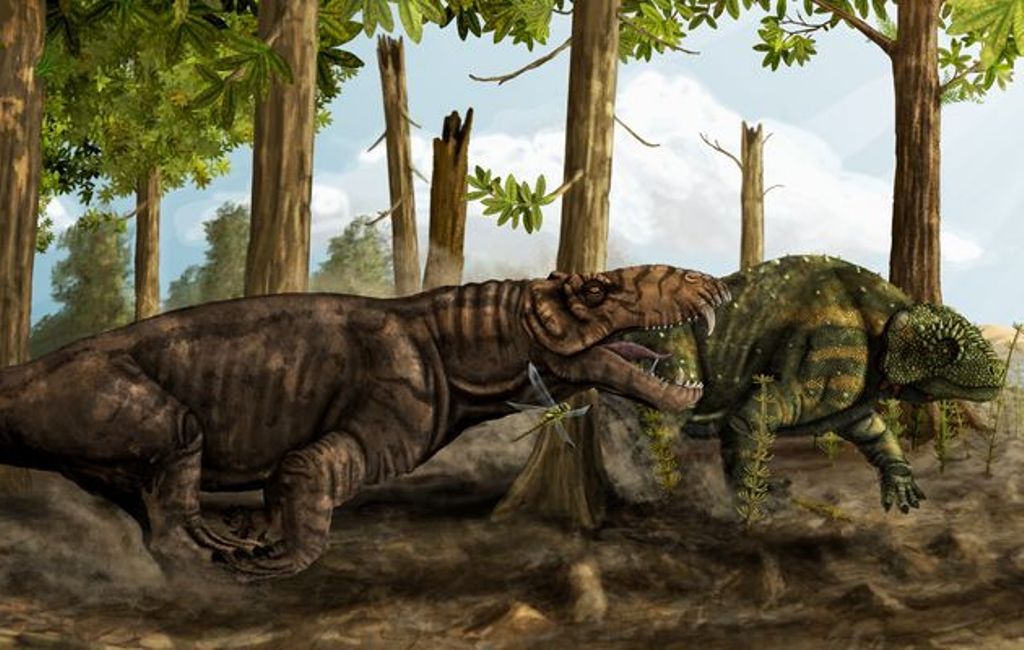 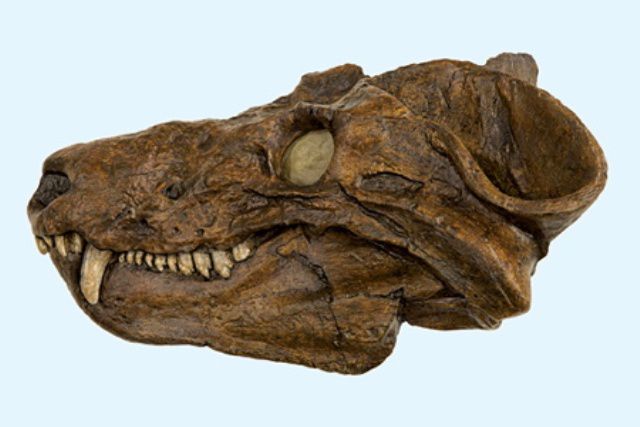 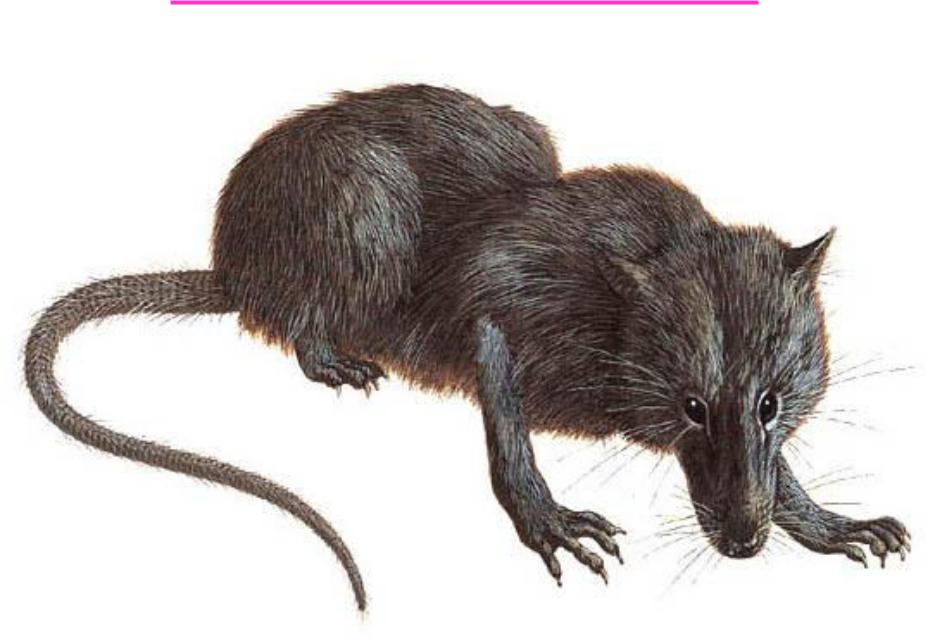 Меланодон
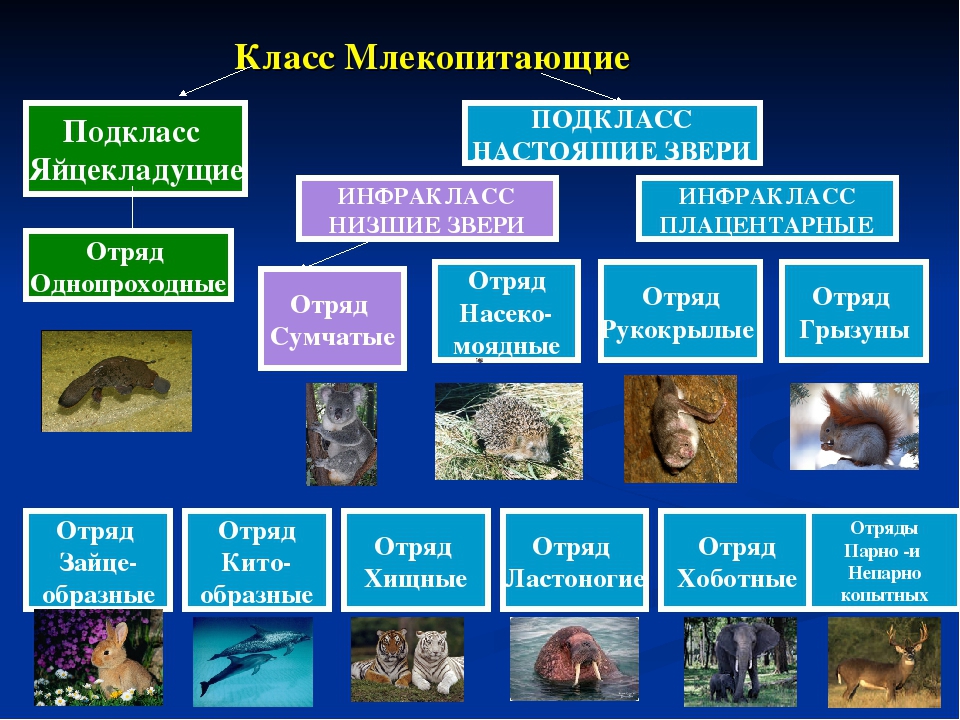 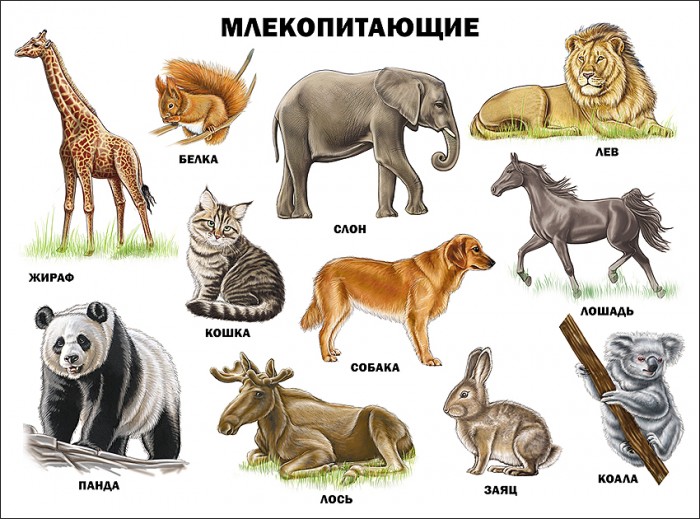 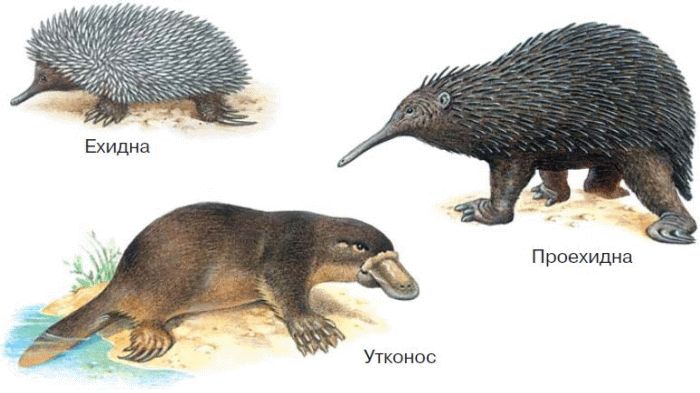 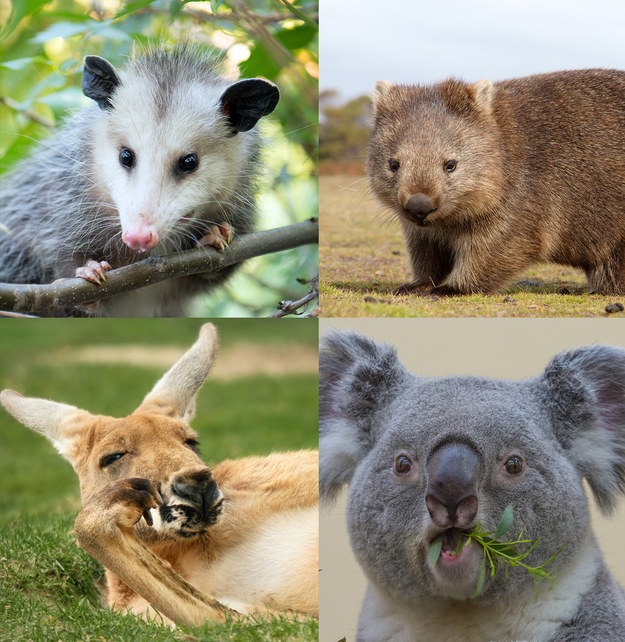 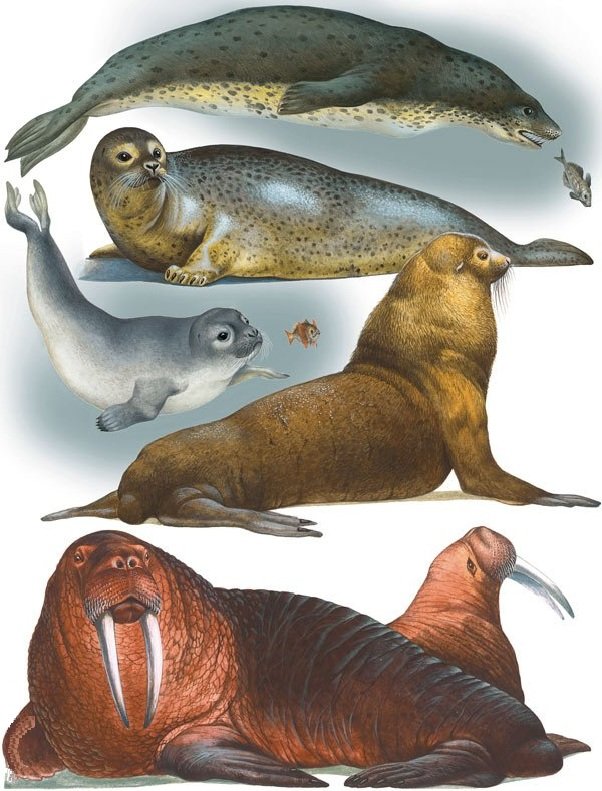 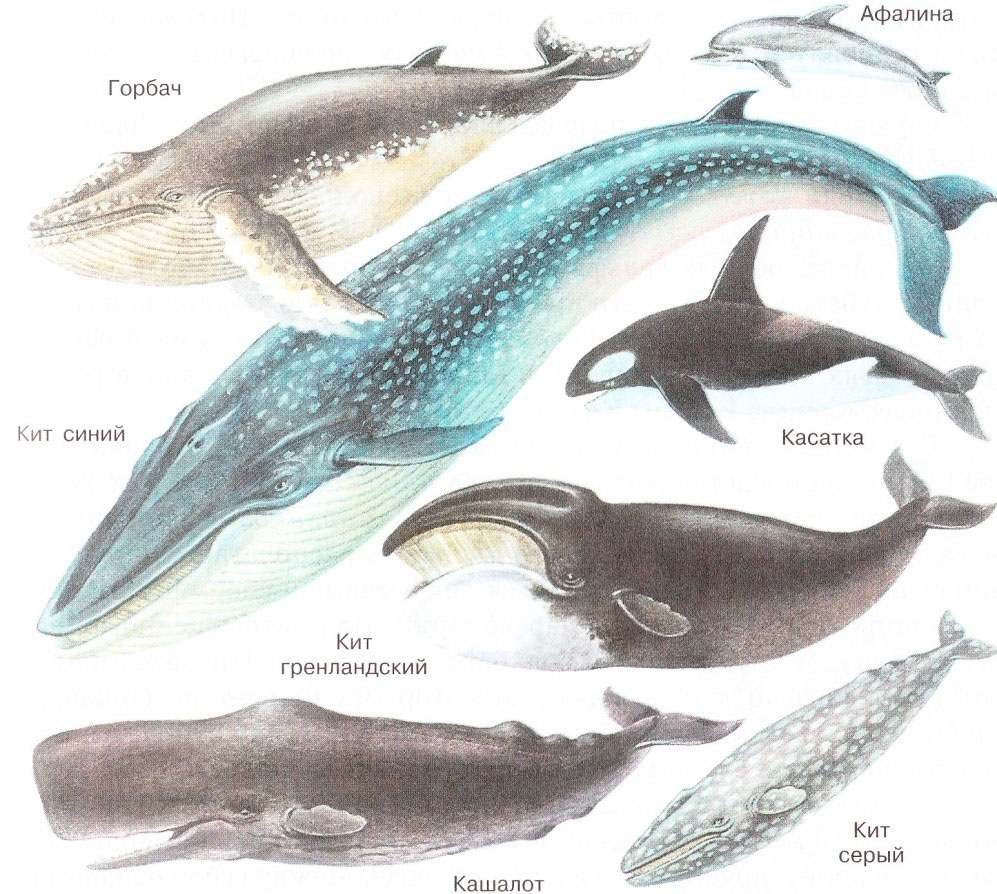 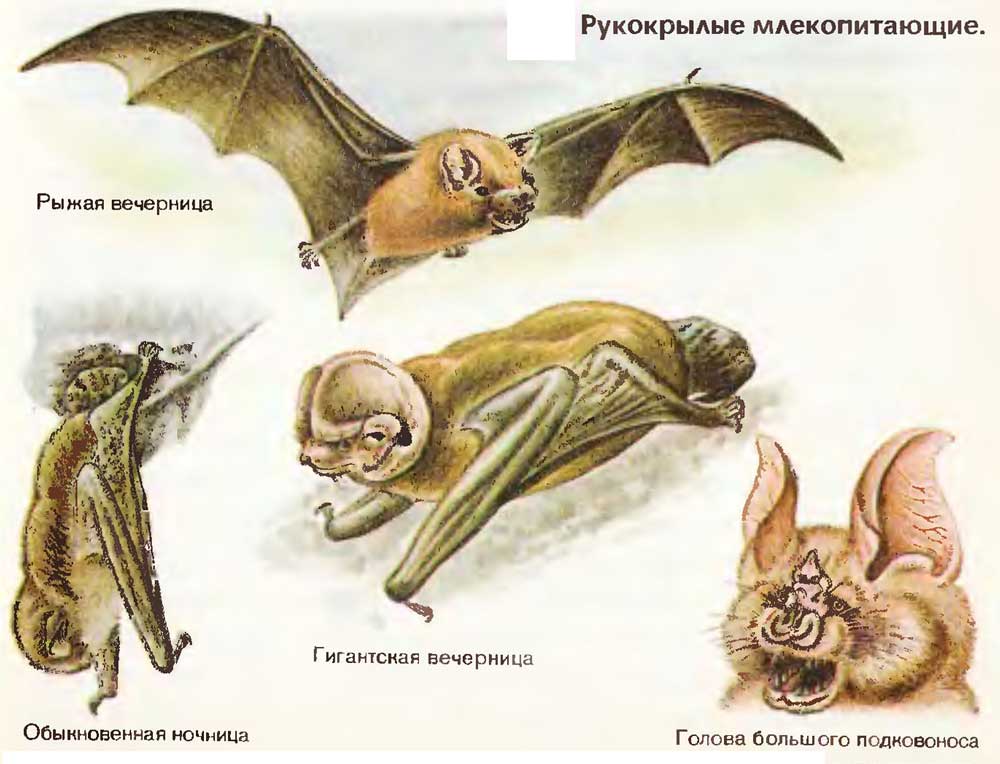 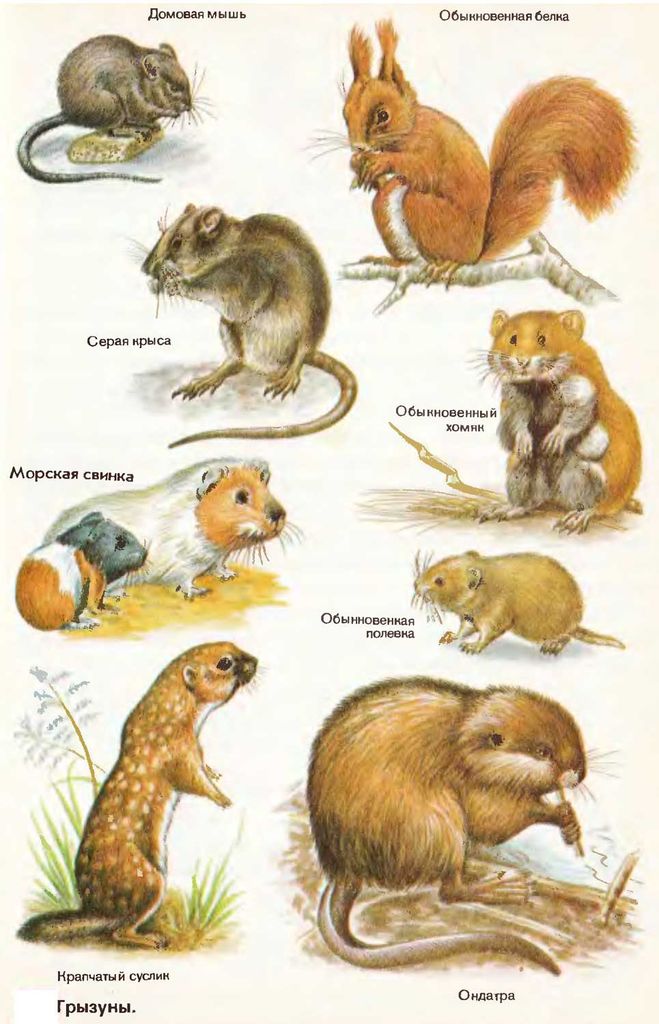 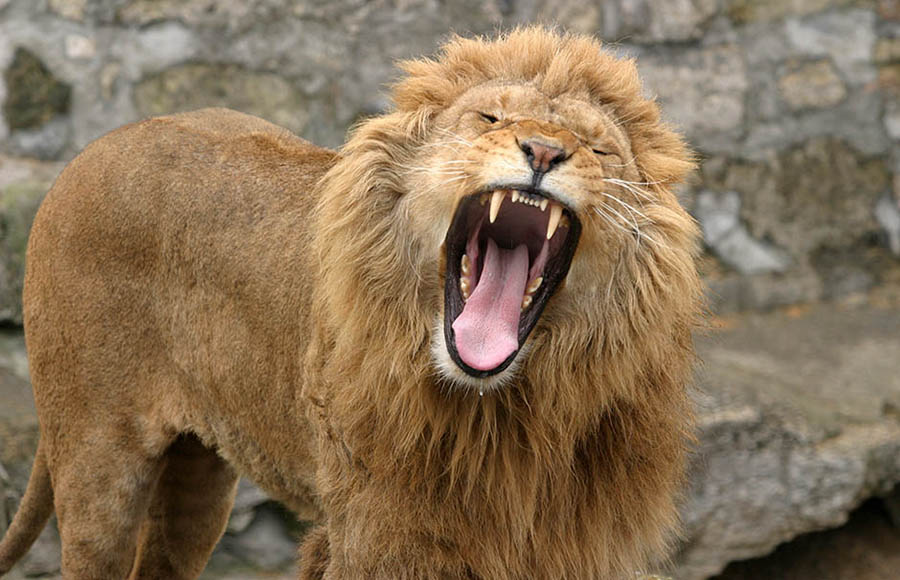 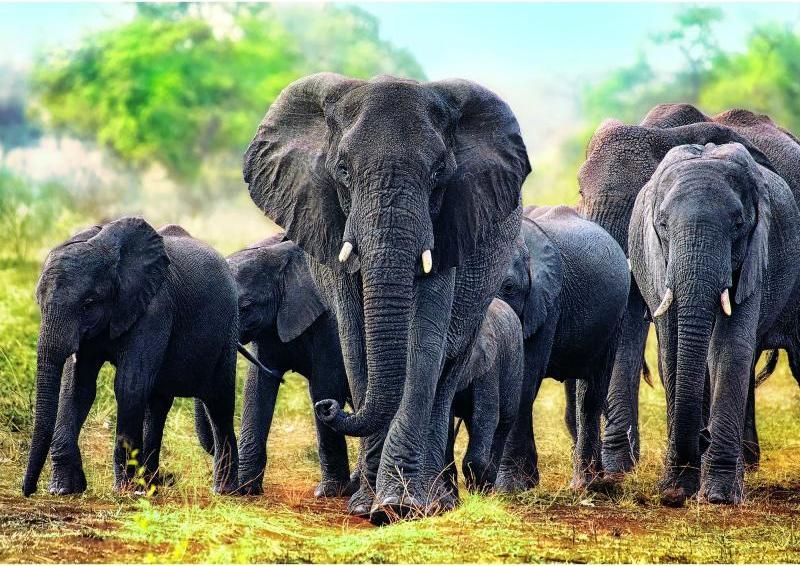 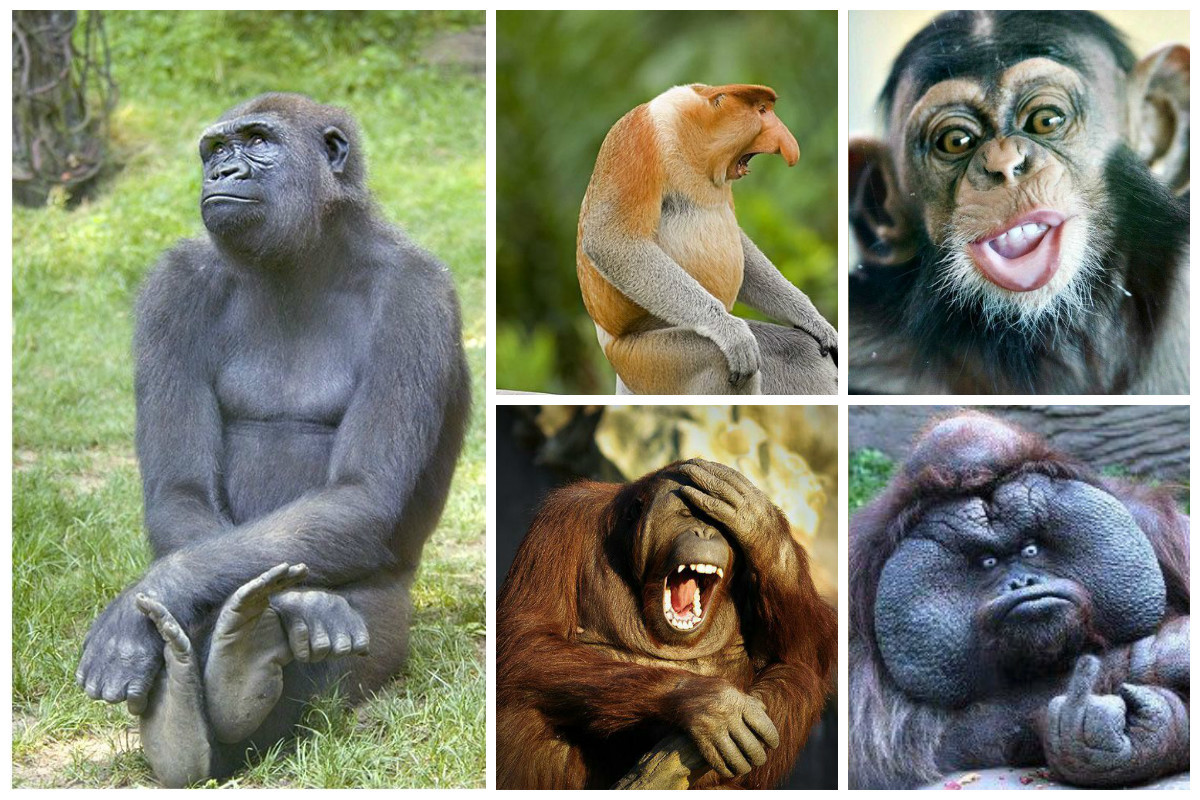 Рефлексия урока
1.Установите соответствие между признаком животных и классами Пресмыкающихся и Млекопитающих.
ПРИЗНАКА) трехкамерное сердцеБ) вскармливают детенышей молокомВ) покрыты шерстьюГ) кожа сухая, без желез, покрыта чешуямиД) теплокровностьЕ) зубы недифференцированные
КЛАСС1) Пресмыкающиеся2) Млекопитающие
2.Установите соответствие между признаком и классом животных, для которого он характерен.
ПРИЗНАКА) образование цевки в конечностиБ) развитие у большинства плацентыВ) развитие на теле волосяного покроваГ) наличие в коже потовых железД) наличие копчиковой железыЕ) наличие воздушных мешков
КЛАСС ЖИВОТНЫХ1) Птицы2) Млекопитающие
3.Выберите три верных ответа из шести и запишите в ответ цифры, под которыми они указаны.
Для этого животных характерно:1) артериальная кровь не смешивается с венозной2) артериальная и венозная кровь частично смешиваются3) сердце трёхкамерное с неполной перегородкой в желудочке4) сердце четырёхкамерное5) зубы не дифференцированы6) интенсивный обмен веществ
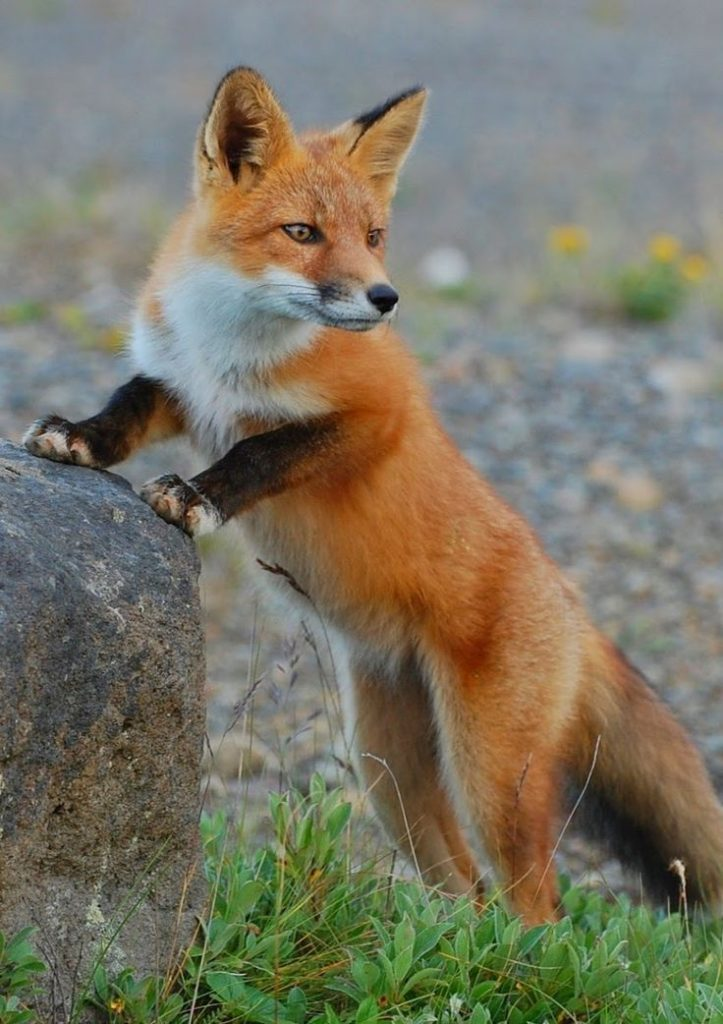 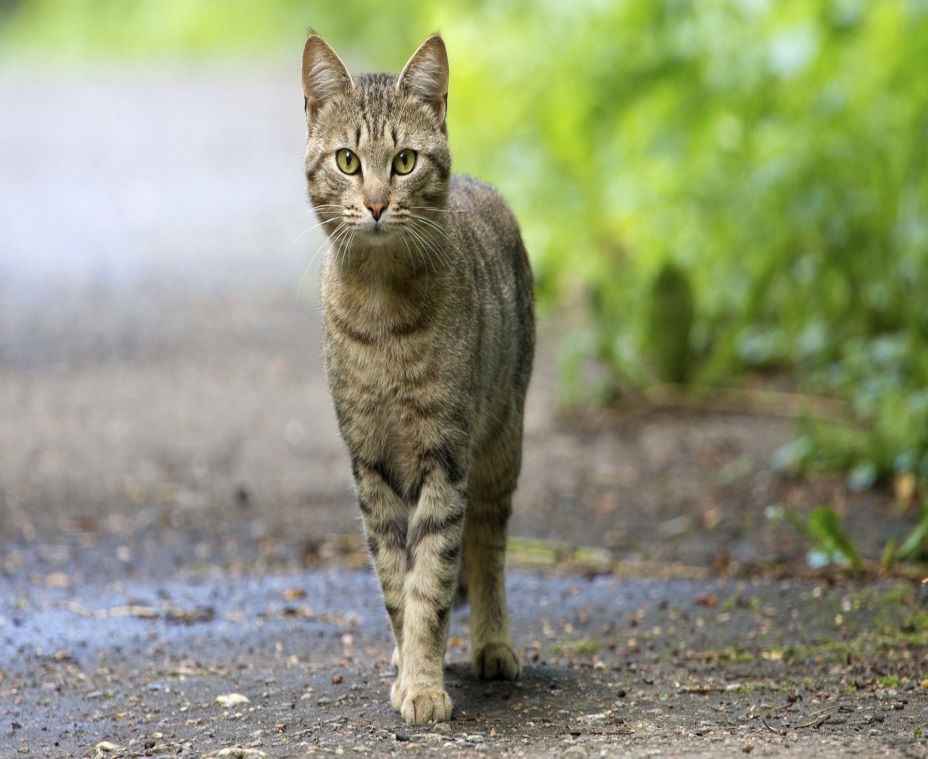 ХАРАКТЕРИСТИКИА) наличие вибриссовБ) перьевой покровВ) двойное дыханиеГ) дифференцированные зубыД) наличие киля на грудине
1
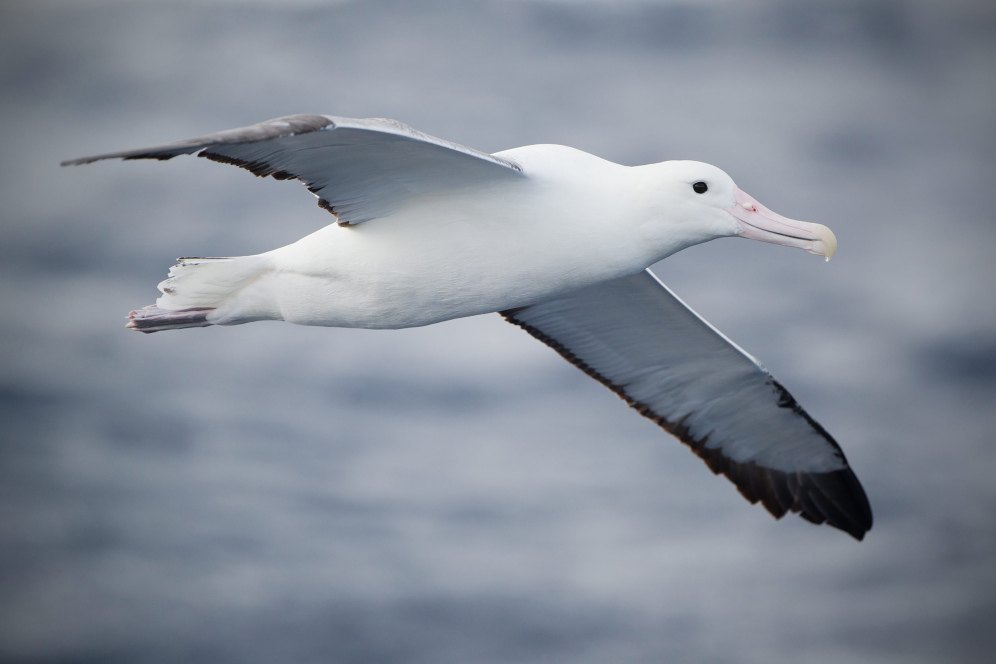 2
ХАРАКТЕРИСТИКИА) доразвитие детеныша в сумкеБ) яйцекладущиеВ) питаются молоком млечных желез в сумкеГ) примитивные млечные железы
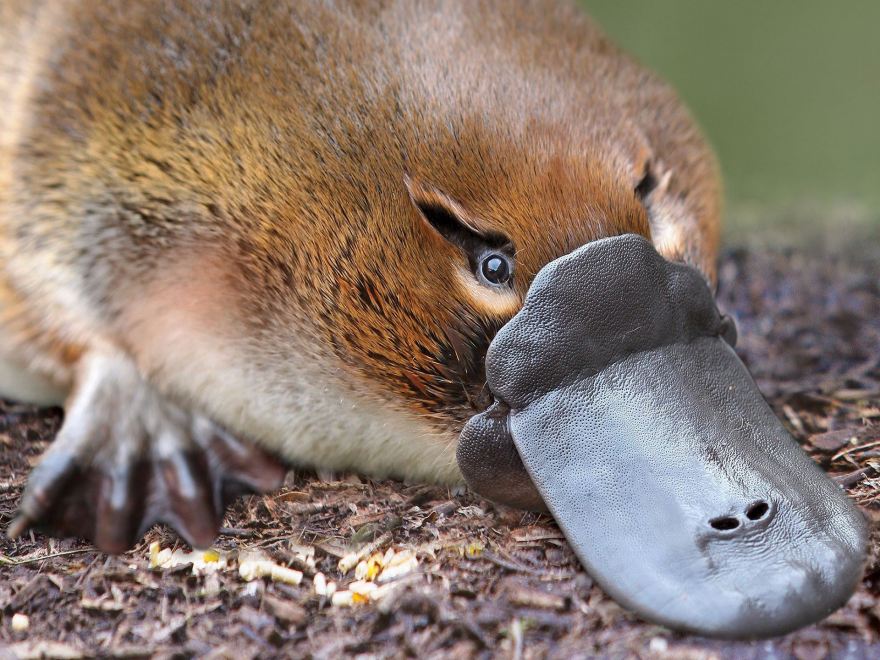 1
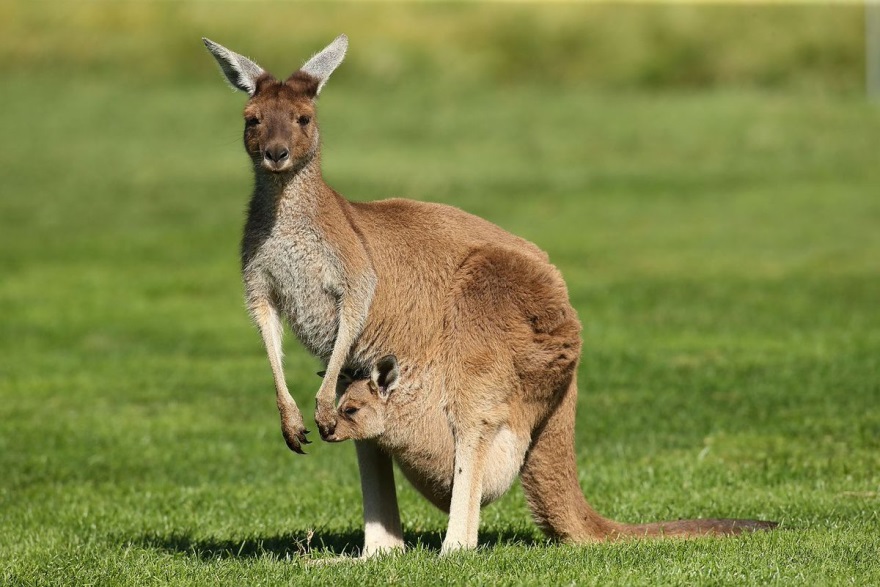 2